Открывая книгу – 
открываешь мир
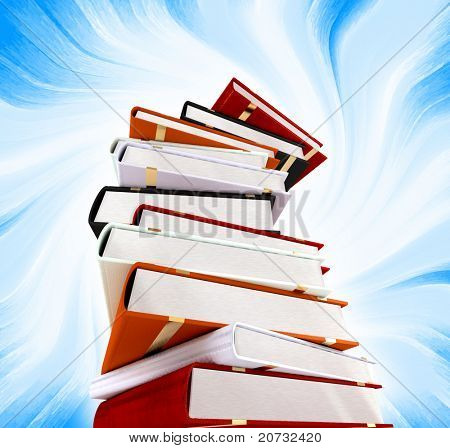 Государственное казенное учреждение культуры
Ленинградская областная универсальная научная библиотека
представляет
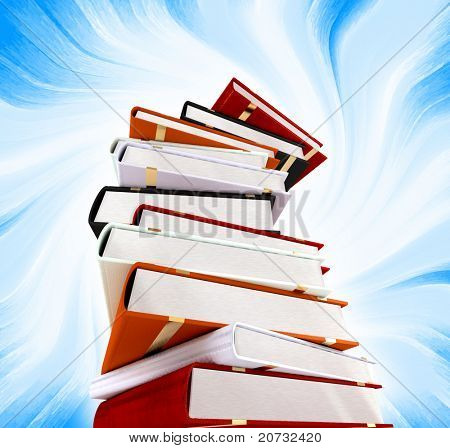 Проектная деятельность
Ленинградской областной 
универсальной 
научной библиотеки
по продвижению 
книги 
и чтения
Ленинградской областной 
универсальной 
научной библиотекой
реализуются проекты:
«Лучшие книги библиотекам»
«Российские писатели жителям
 Ленинградской области»
Проект
«Лучшие книги библиотекам»
реализуется с 2011 года
совместно с Благотворительными фондами :
имени Ю.Г. Слепухина и 
морским  литературно-художественным Фондом
 имени Виктора Конецкого 
морским  литературно-художественным
Проект
«Российские писатели жителям
 Ленинградской области»
реализуется с 2012 года
способствует знакомству  читателей
 с современными писателями
Новый проект
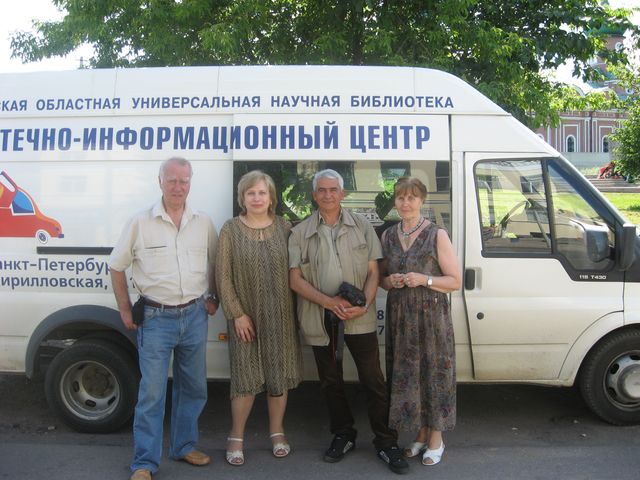 «Российские писатели – 
жителям 
Ленинградской области».
зародился на Тихвинской земле
Первыми приняли участие в этом проекте –
 писатель, сценарист  Лауреат Государственной премии – 
Михаил Николаевич Кураев и поэт , прозаик и  журналист
  Сергей Анатольевич Махотин.
ОСНОВНЫЕ ЦЕЛИ  И ЗАДАЧИ
Куратор проектов
Чиченкова Вера Николаевна – 
заведующая отделом
 межбиблиотечного абонемента 
Ленинградской областной 
универсальной научной библиотеки
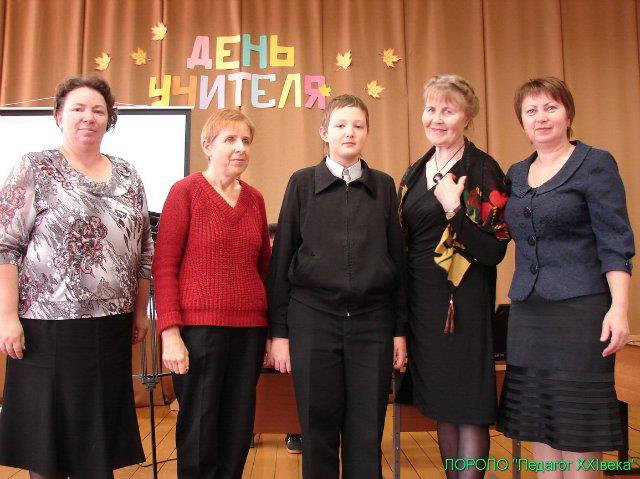 Проект 
«ЛУЧШИЕ КНИГИ – БИБЛИОТЕКАМ»
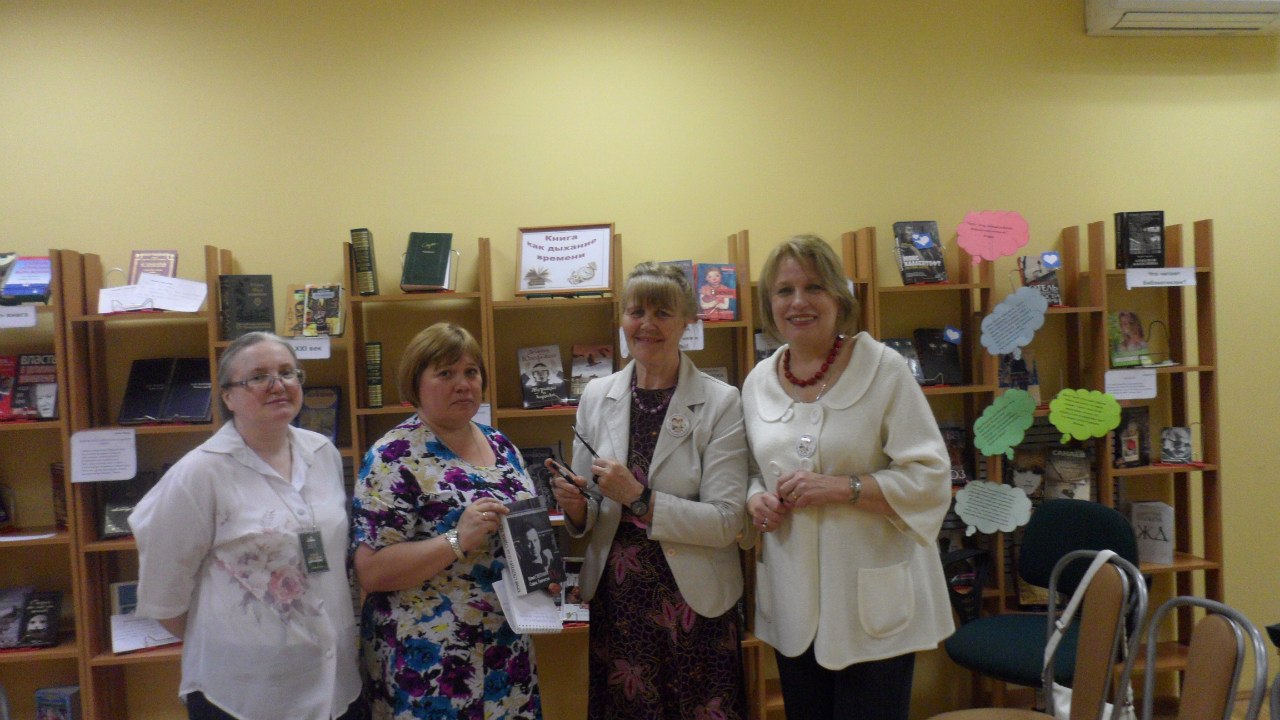 зародился в совместной работе с Благотворительным Фондом им. Ю.Г. Слепухина, с которым ЛОУНБ работает со дня  основания  Фонда в 2003 году.
Генеральный директор 
Наталья Александровна Слепухина.
На сайте 
Ленинградской областной библиотеки 
создан информационный блок 
«Продвижение книги и чтения»
Использование  сайта 
способствует оперативному продвижению и популяризации книги, чтения и эффективности использования этого ресурса.
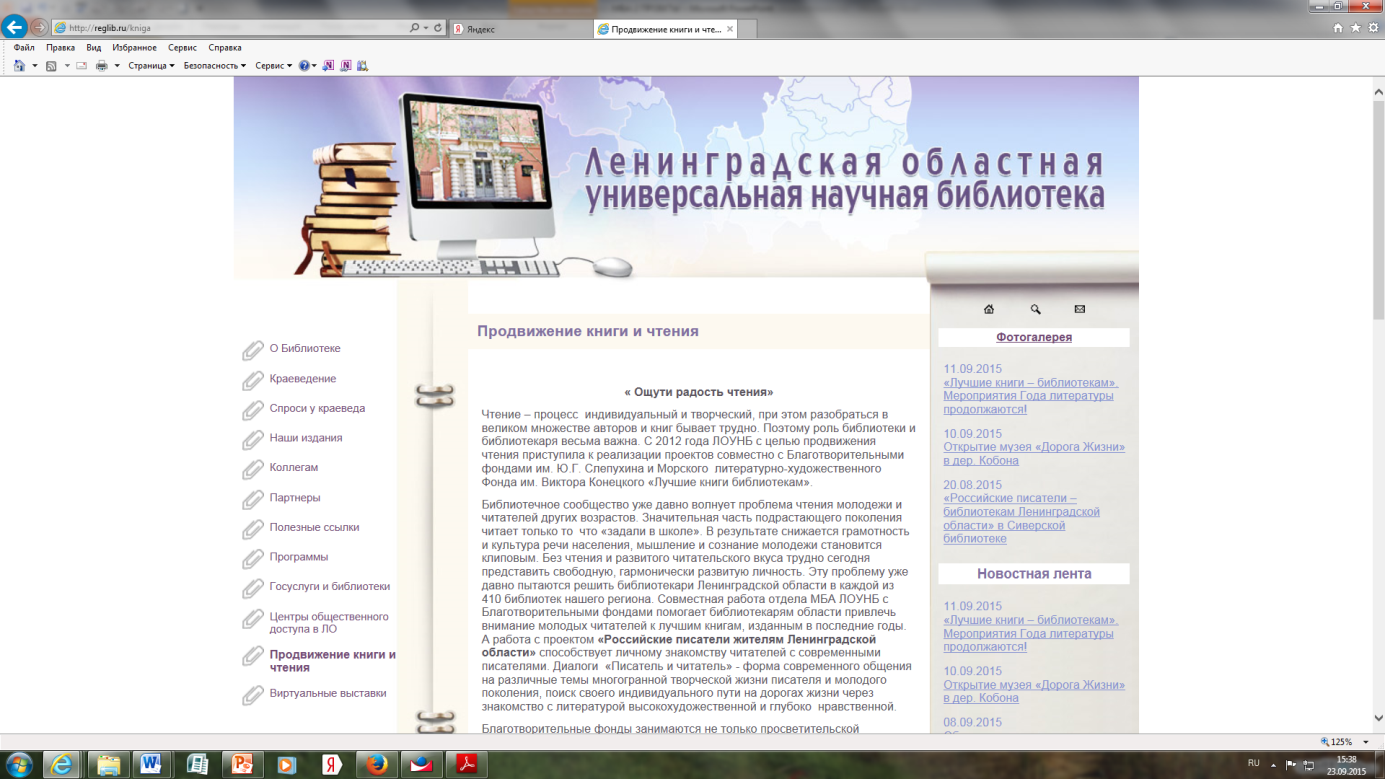 Результаты проектов
Только за 2015 год мероприятия посетили 1329 человек,
прошли в 23 библиотеках Ленинградской области.
Результатом проектов
стало расширение круга партнеров
Теперь по проектам совместно 
с Благотворительными Фондами
 с ЛОУНБ сотрудничают:
Пушкинский Дом
РНБ (Отдел рукописей)
Всероссийский музей А.С. Пушкина
Музей Г.Р. Державина
Музей Льва Николаевича Гумилева
Центр современной литературы и книги
НП «Русская Культура»
РГПУ им. А.Герцена
Санкт-Петербургская филармония
Ленинградская областная региональная общественная просветительская организация «Педагог ХХI века»
Маршруты проектов
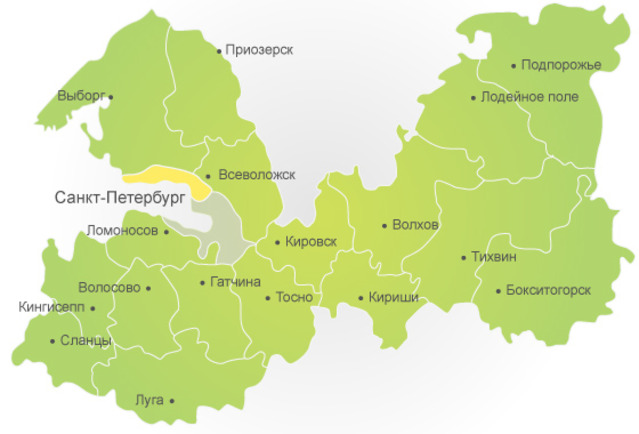 -  Маршруты проекта «Лучшие книги библиотекам Ленинградской области
-  Маршруты проекта «Российские писатели жителям Ленинградской области»
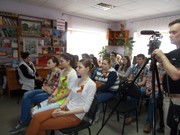 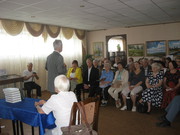 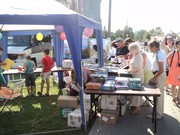 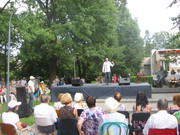 Комплексный характер проекта позволяет использовать 
многообразие современных, интересных, новых
инновационных форм  и методов популяризации книги 
и привлечения к чтению, 
способные заинтересовать население 
и привлечь их в библиотеки.
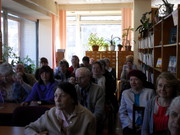 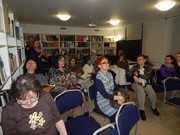 Ярко и зрелищно проходят праздники книги,
 фестивали книги и чтения, встречи 
с писателями, издателями, 
творческими людьми.
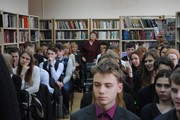 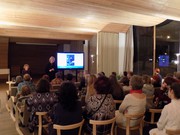 Наиболее интересные мероприятия
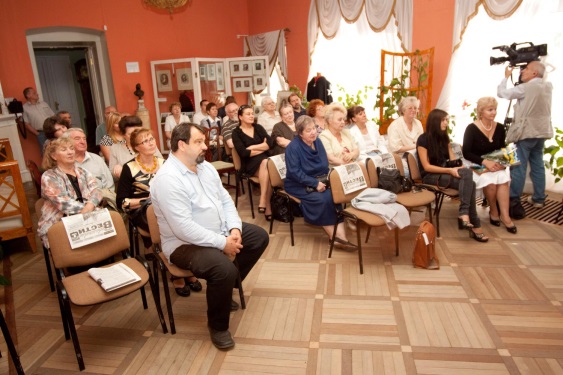 3 августа 2011 года 
в музее Приютино 
на областной конференции,
посвященной 85-летнему юбилею 
Юрия Григорьевича Слепухина
было принято решение
о совместной деятельности 
Фонда им. Ю.Г. Слепухина
и Ленинградской областной
 универсальной научной библиотеки
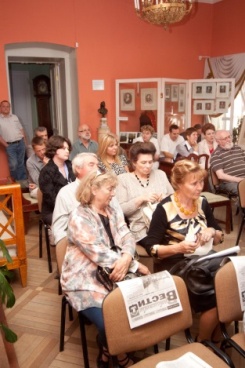 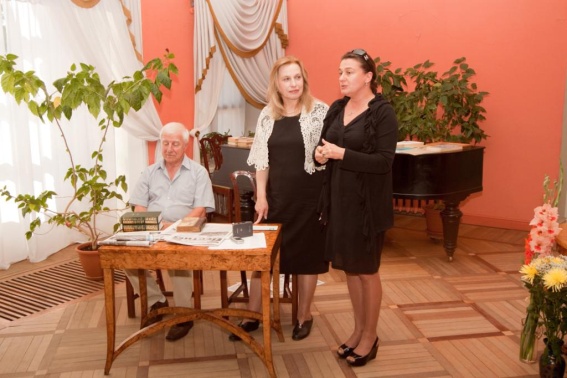 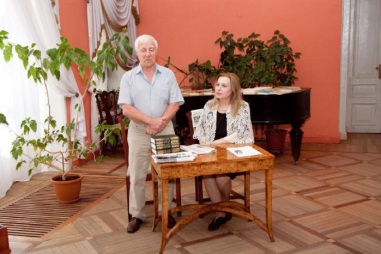 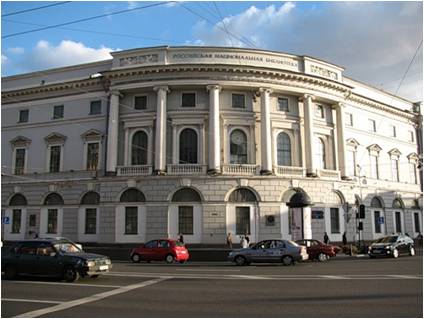 Наиболее интересные мероприятия
В 2012 году в нескольких библиотеках 
Ленинградской области состоялась 
презентация «Избранного» в 5-ти томах 
Юрия Григорьевича Слепухина.
Организатор – Благотворительный фонд 
им. Ю.Г. Слепухина 18 апреля 2012 года 
представил издание в конференц-зале
 Российской национальной библиотеки
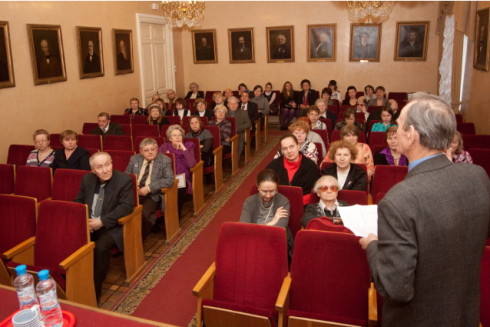 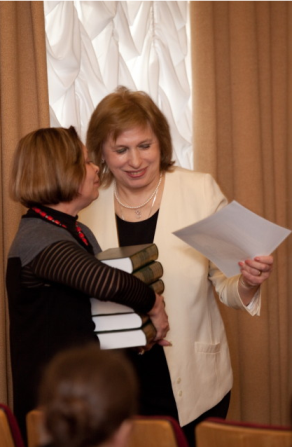 В ходе презентации прошла акция
 по безвозмездной передаче томов
 «Избранного» в фонды библиотек 
Ленинградской области
Наиболее интересные мероприятия
презентация избранных произведения 
Юрия Григорьевича Слепухина в 5-ти томах:
- 14 июня 2012 года состоялась в 
Приозерской межпоселенческой библиотеке  
для жителей Призерского района.
2 ноября 2012 г. мероприятие прошло 
в Ломоносовской МПБ
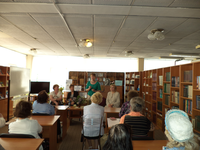 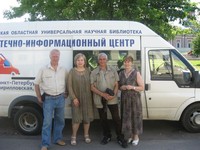 презентация избранных произведения 
Юрия Григорьевича Слепухина в 5-ти томах:
Во время всех мероприятий 
Генеральный директор благотворительного 
фонда Наталья Александровна Слепухина 
безвозмездно передавала экземпляры избранных.
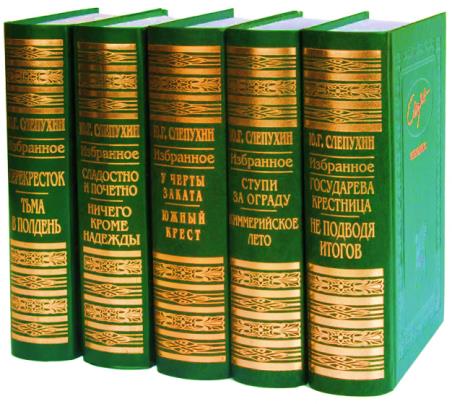 произведений одного из величайших писателей 
прошлого века  Ю. Г. Слепухина в библиотеки области
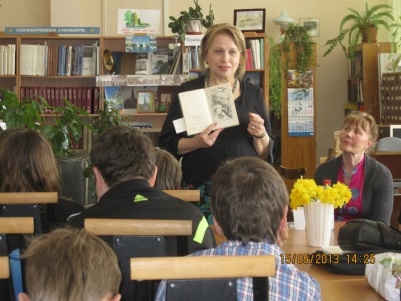 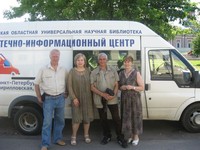 Наиболее интересные мероприятия
- 7 июля 2012 г. в г. Тихвине на фестивале 
православной культуры «Праздничные звоны»
состоялась презентация издания и 
в «Литературных беседках» выступили 
писатели  Михаил Николаевич Кураев и 
Сергей Анатольевич Махотин.
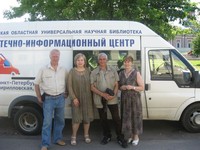 Наиболее интересные мероприятия
16.10.2012. Ленинградская областная 
универсальная научная библиотека начинает реализацию проекта 
«Российские писатели - жителям Ленинградской области». 
Первыми участниками данного проекта стали
библиотеки  Подпорожского района. 
К ним приехал известный писатель, сценарист 
Михаил Николаевич Кураев
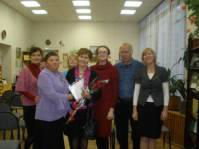 31 октября 2012 года состоялась встреча читателей
Межпоселенческой библиотеки Приозерского района 
с писателем, кинодраматургом  
Михаилом Николаевичем Кураевым.
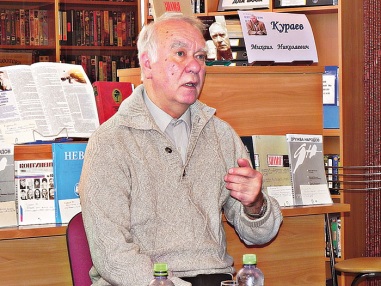 Наиболее интересные мероприятия
30 января 2013 года ЛОУНБ 
в рамках  «Года духовной культуры»  
представила научного сотрудник а 
Всероссийского музея им. А.С. Пушкина 
Солдатову Ларису Михайловну, 
которая  приняла участие в 
презентации 3-го издания книги 
С.С. Гейченко «У Лукоморья», в 
в  Гатчинской межпоселенческой
 библиотеке им. А.С. Пушкина.
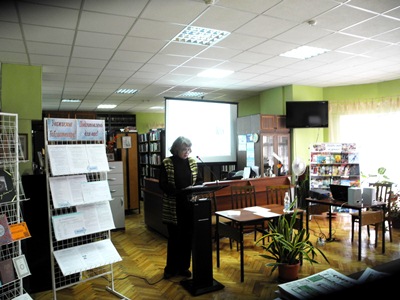 На встречу были приглашены все библиотекари и 
музейные работники Гатчинского района.
Наиболее интересные мероприятия
Также на мероприятии  была 
представлена генеральной директор
 Морского  литературно-художественного
фонда им. Виктора Конецкого
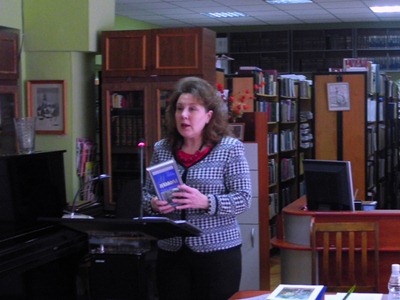 госпожу Акулову- Конецкую Татьяну Валентиновну.
Т.В. Акулова передала в дар читателям Гатчины 
несколько экземпляров книги «У Лукоморья» 
(от имени семьи С.С. Гейченко),
 книги пушкинской тематики.
Наиболее интересные мероприятия
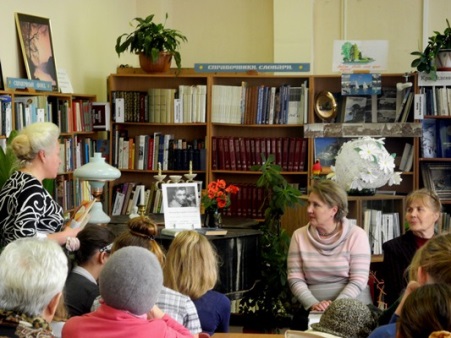 9 октября 2013 г. в Приморской городской библиотеке 
состоялась встреча  читателей г. Приморска Выборгского района 
с директором Морского Фонда им. В.Конецкого 
г. Татьяной Валентиновной Акуловой-Конецкой
Татьяна Валентиновна сделала презентацию новых книг, 
изданных в последние годы и подарила их читателям 
Приморской городской библиотеке
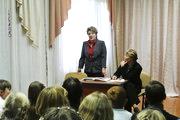 24.09.2013 отдел МБА ЛОУНБ совместно с Морским Фондом 
им. Виктора Конецкого открыл новый литературный сезон 
для читателей Пикалевской городской библиотеки.
Генеральный директор Морского фонда госпожа 
Акулова-Конецкая Татьяна Валентиновна сделала 
Презентацию  новых книг, изданных Фондом в последние годы. 
Она с удовольствием дарила и подписывала книги читателям 
города Пикалево.
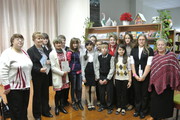 Наиболее интересные мероприятия
В 2013 году состоялось несколько 
интересных встреч в библиотеках 
с Генеральным директор ом Морского фонда 
госпожой Татьяной Валентиновной 
Акуловой-Конецкой
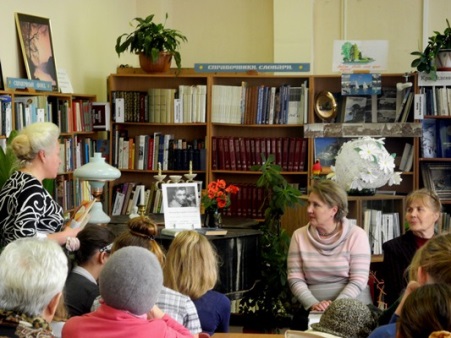 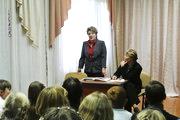 в Пикалевской и
Приморской городских библиотеках
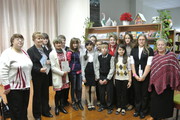 Татьяна Валентиновна сделала презентацию 
новых книг, изданных фондом в последние годы 
и подарила их читателям  этих библиотек
Наиболее интересные мероприятия
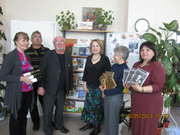 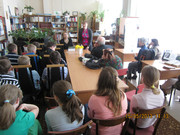 15 мая 2013 года
Генеральный директор Благотворительного фонда 
Ю. Слепухина  - Н. А. Слепухина , 
в Приморской городской библиотеке 
представила новый сборник статей и материалов, 
посвященных творчеству писателя:
«Ю. Слепухин: ХХ век. Судьба. Творчество»
 и рассказала о творчестве писателя.
Н. А. Слепухина подарила библиотекам 
г. Приморска новый сборник  Ю. Слепухина.
Наиболее интересные мероприятия
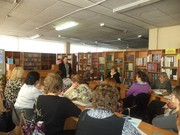 В рамках проекта  « Российские писатели
Жителям  Ленинградской области» 
27.02.2014 года в Приозерской МПБ  состоялась встреча 
Черняк Марии Александровны – 
доктора филологических наук, 
профессора кафедры русской литературы РГПУ
 им. А.И. Герцена, автора многих научных литературоведческих исследований 
с сельскими библиотекарями и заведующими школьными 
библиотеками района и читателями.
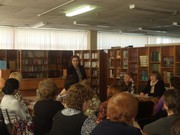 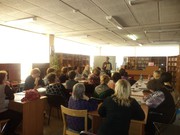 Наиболее интересные мероприятия
В День города Тихвина 5.07.2014 года, 
для участия в программе «Читающий город», 
для читателей  Центральной районной библиотеки 
им. И.П. Мордвинова и городской 
им. Я. И. Бередникова 
была организована  встреча с писателями России: 
Алексеем Шевченко – детским писателем, поэтом, прозаиком, актером и педагогом и 
Наталией Соколовской – поэтом, писателем и переводчиком. 
Зав. отделом МБА  В.Н. Чиченкова представила  
гостя из Швейцарии Ральфа Вальтера.
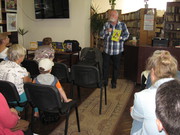 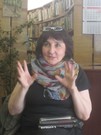 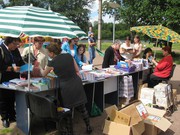 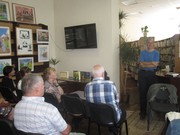 Встреча была организована в рамках проекта 
«Российские писатели жителям Ленинградской области».
Наиболее интересные мероприятия
16.10.2014 семинар «У истоков русской культуры»  
был организован для библиотекарей, учителей, студентов и учащихся Бокситогорского муниципального района и был проведен ЛОУНБ совместно с РНБ и региональной общественной организацией «Педагог ХХI века» 
в рамках проекта «Лучшие книги – библиотекам». 
Кандидат филологических наук, зав. сектором древнерусских фондов  Отдела рукописей РНБ 
Е.В. Крушельницкая, ученица Д.С. Лихачева 
ярко и образно рассказала об истории, структуре, оформлении древнейших памятников славянской письменности  Остромировом Евангелии 
и Лаврентьевской летописи, поделилась секретами как можно отличить  действительно древнюю книгу от подделки.
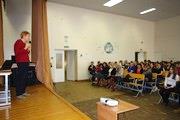 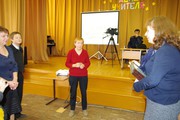 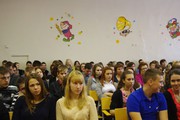 При всей сложности темы, молодые люди заинтересовались информацией и даже задавали вопросы.
Наиболее интересные мероприятия
9.02 2015 г. в Год литературы и 70-летия полного освобождения 
Ленинграда  от фашистской блокады отдел МБА ЛОУНБ 
совместно с Пушкинским Домом,
продолжая работу с проектом: « Российские писатели – 
жителям  Ленинградской области» предложили читателям 
библиотеки им. А.Аалто  презентацию книги 
избранной лирики и прозы О.Ф. Берггольц.
издание представили:
 старший научный сотрудник отдела рукописей, 
автор книги: «Ольга Берггольц. Начало» 
Прозорова Наталья Аркадьевна, 
директор издательства «Росток» 
Чикарова Любовь Ивановна, 
артистка – чтица Степанова Ирина Борисовна.
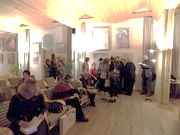 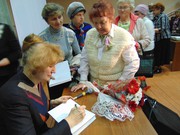 Наиболее интересные мероприятия
17.03.2015 года ЛОУНБ, Институт русской литературы (Пушкинский Дом) РАН, артистка - чтица филармонии
 г. Санкт-Петербурга Степанова И.Б., издательство «Росток» и Волосовская городская центральная библиотека в малом зале ГДЦ «Родник» провели презентацию книг  
«От сердца к сердцу».
Автор книг,  кандидат филологических наук
Наталья Аркадьевна Прозорова представила на суд пришедших читателей свой многолетний труд, произведения : «Ольга Берггольц. Начало (по ранним дневникам)» и сборник избранной лирики и автобиографической прозы 
«Не дам забыть…», куда вошли стихотворения, 
Воспоминания  и другие материалы.
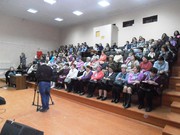 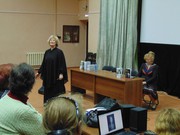 Наиболее интересные мероприятия
27.02.2015 г. В  празднично оформленном читальном  зале Пикалевской городской библиотеки,
где не было свободных мест, 
состоялась презентация сборника поэзии и 
прозы «Литературный Пикалево».
 В торжественном мероприятии приняли участие 
давние друзья библиотеки из  Санкт–Петербурга: 
депутат ЗАКСА Ленинградской области 
Пустотин Николай Иванович, 
генеральный директор Благотворительного Фонда 
им. Ю. Слепухина – Наталья Александровна Слепухина 
и куратор проекта «Лучшие книги – библиотекам», 
зав отделом МБА ЛОУНБ Вера Николаевна Чиченкова.
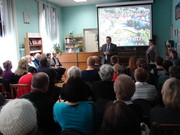 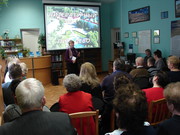 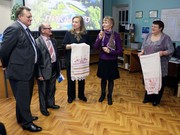 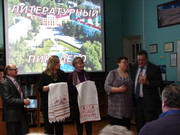 Наиболее интересные мероприятия
В рамках проекта 
«Российские писатели – жителям Ленинградской области»
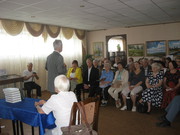 14.08.2015 года в Сиверской поселковой библиотеке  им. 
А. Майкова   отдел МБА ЛОУНБ организовал встречу читателей с Мариной Георгиевной Козыревой – 
кандидатом географических наук, историком, краеведом
и создателем  музея  Льва Николаевича Гумилева
 в Петербурге. 
Марина Георгиевна внучка писателя Бориса Лавренева и жена физика Александра Николаевича Козырева, 
который тоже приехал на встречу с читателями. 
   Ему удалось встретиться здесь с друзьями юности, 
которые в настоящее время живут в п.Сиверский.
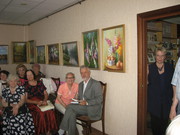 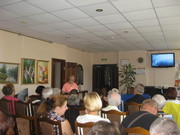 Наиболее интересные мероприятия
2016 года
В рамках проекта в библиотеках города Гатчина 
и района состоялись встречи с читателями:
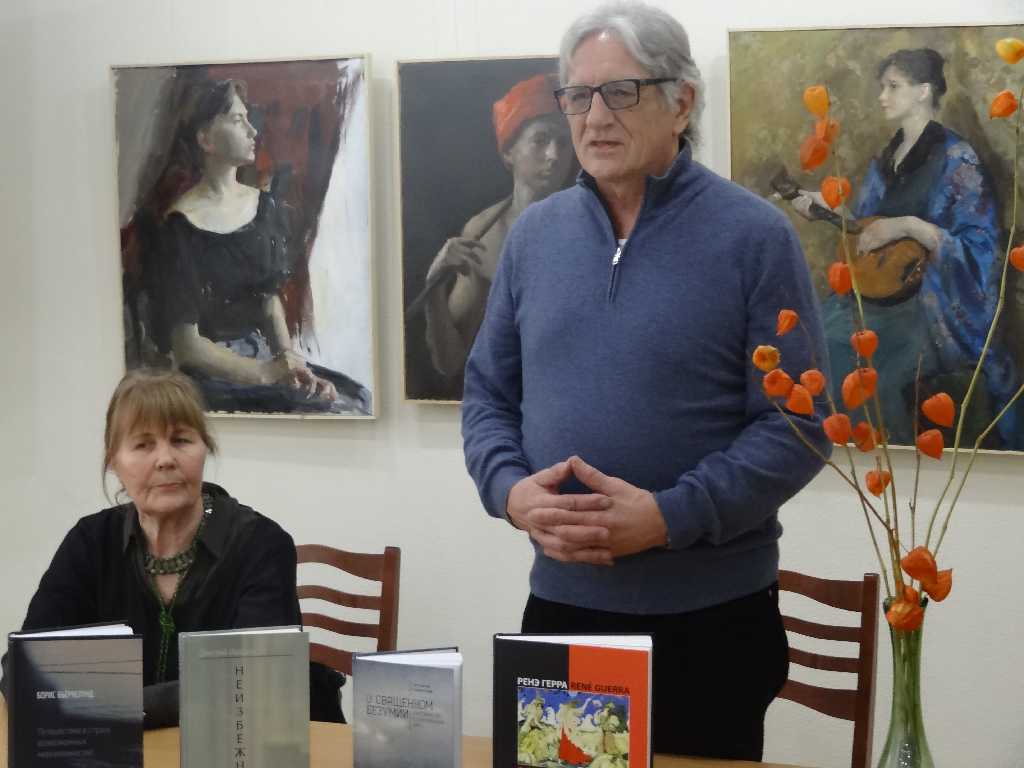 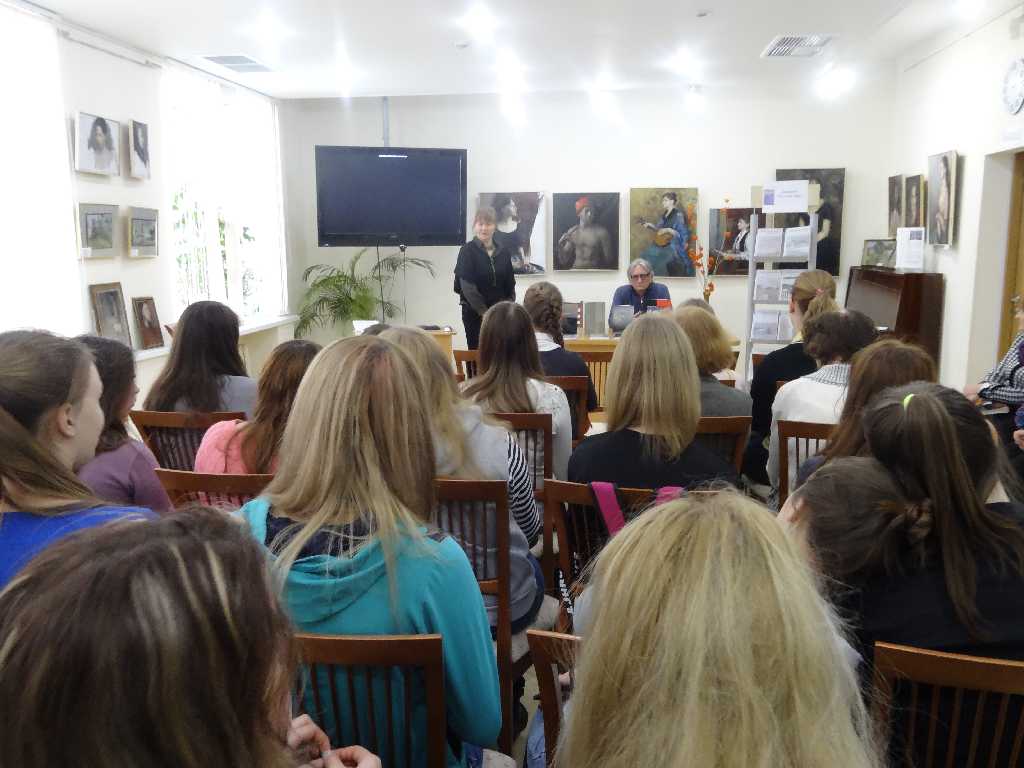 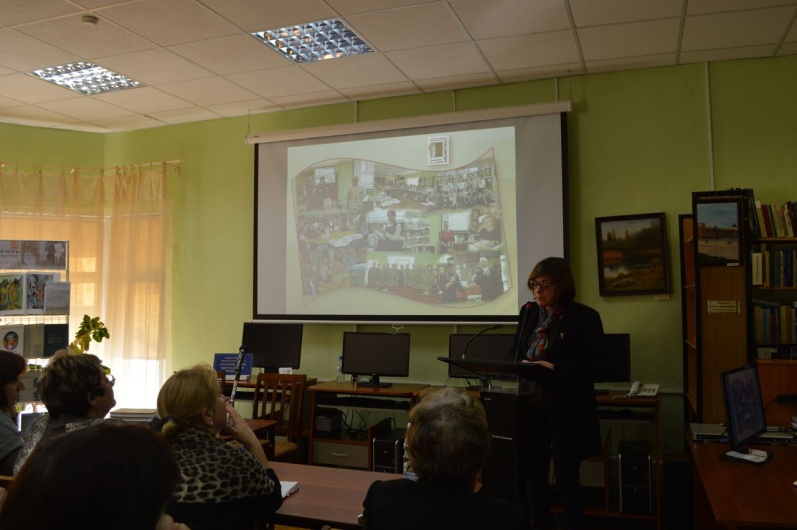 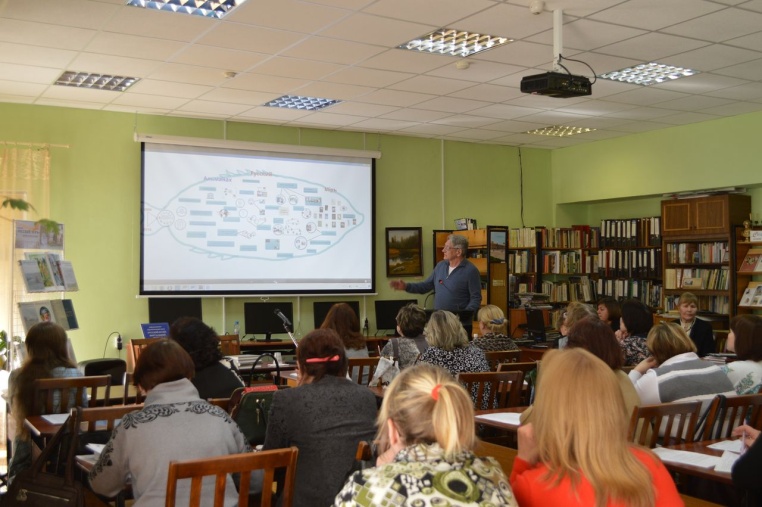 Наиболее интересные мероприятия
2016 года
В рамках проекта в библиотеках города Гатчина и района состоялись встречи с читателями:
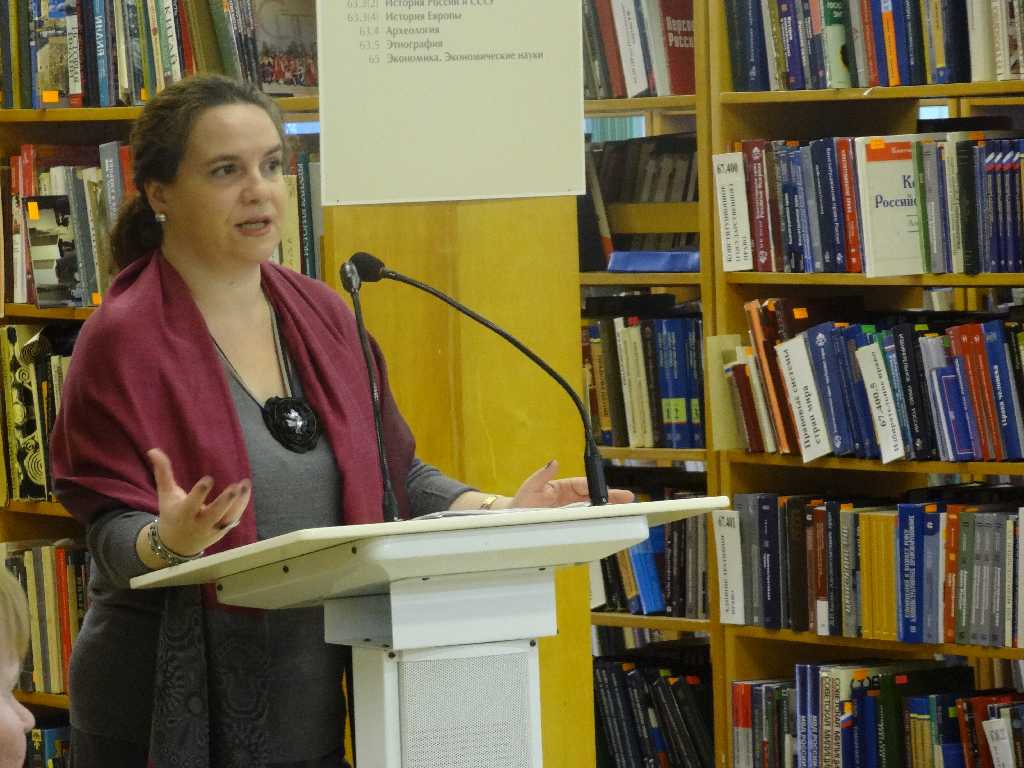 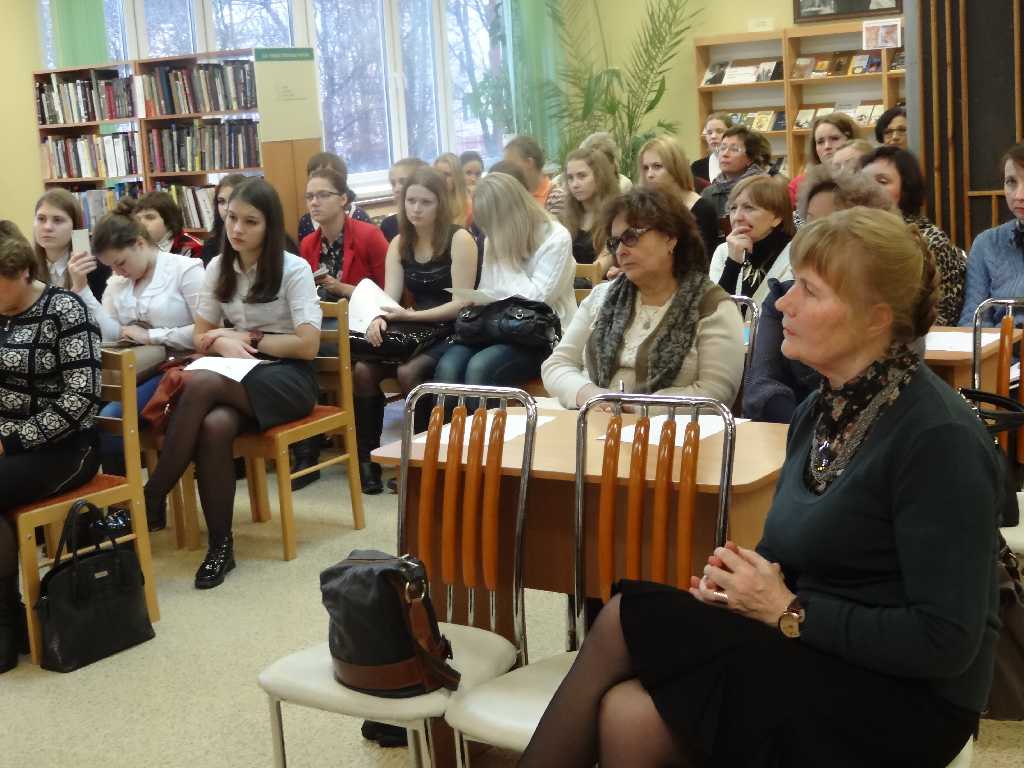 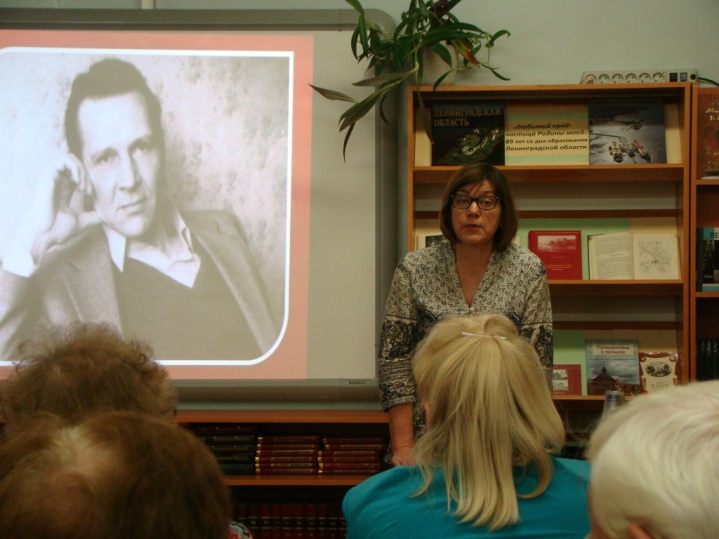 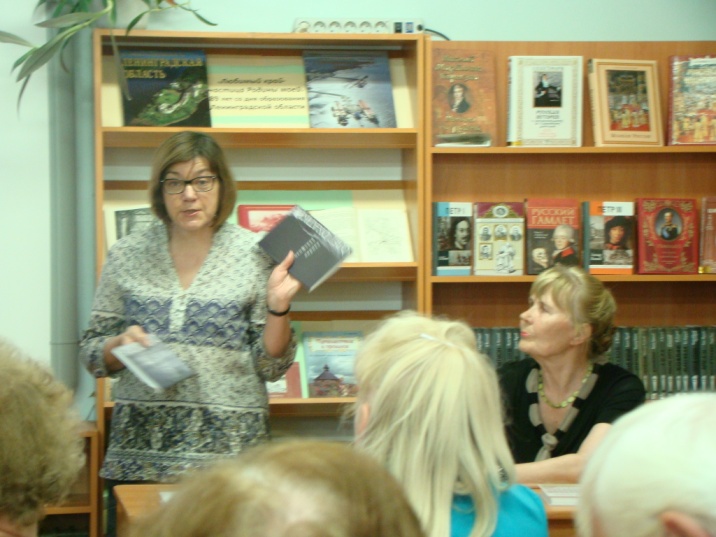 Наиболее интересные мероприятия
2016 года
МБА ЛОУНБ совместно с НП «Русская культура» организовали презентацию Альманаха «Русский мiръ»  для жителей
 и читателей  Сиверской библиотеки
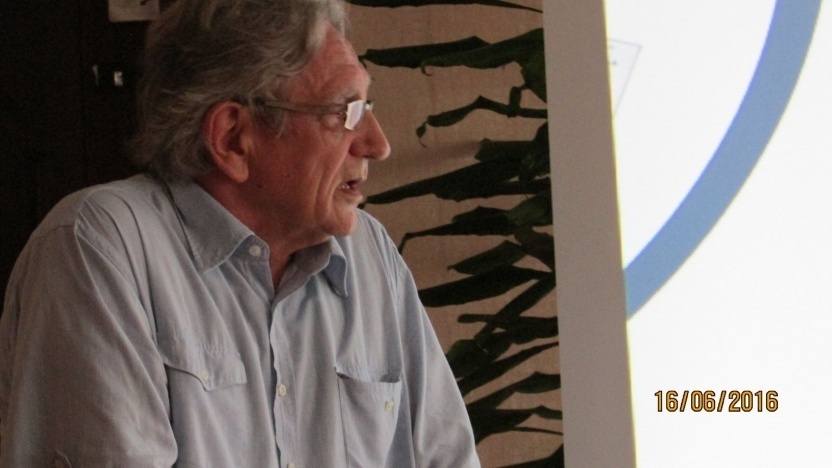 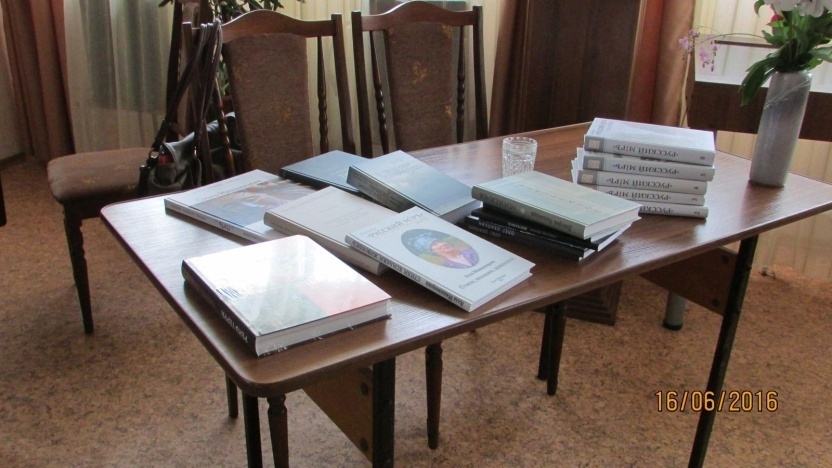 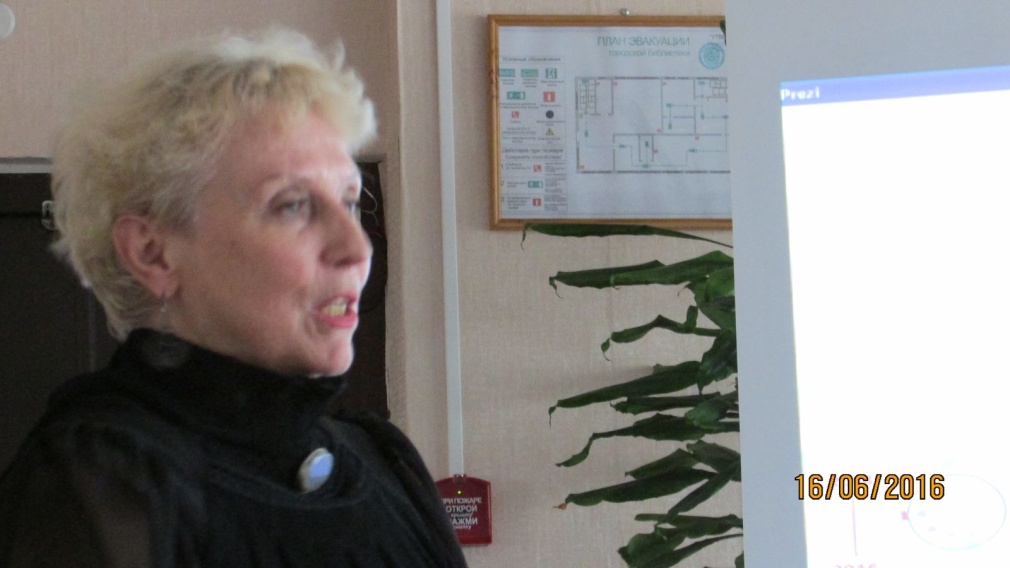 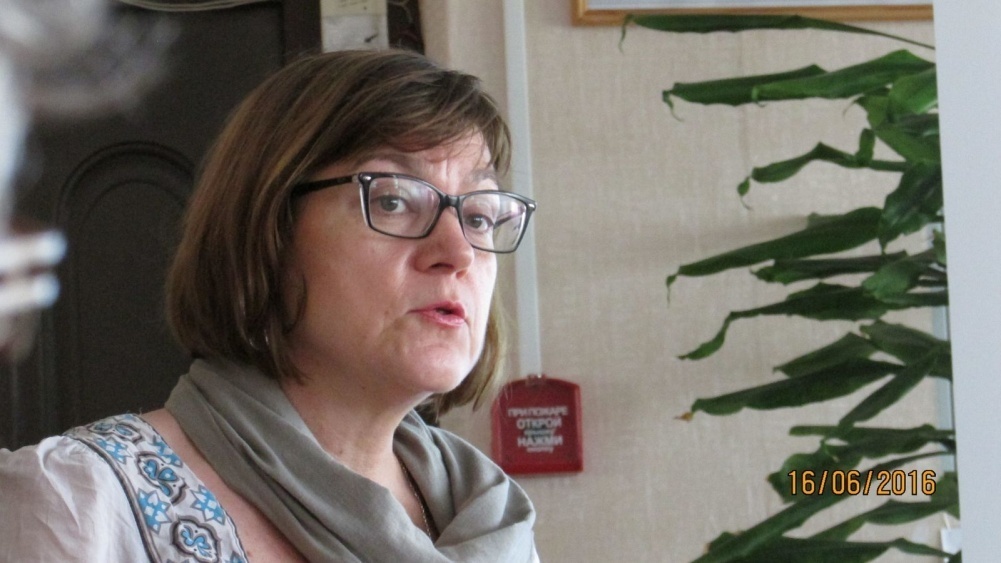 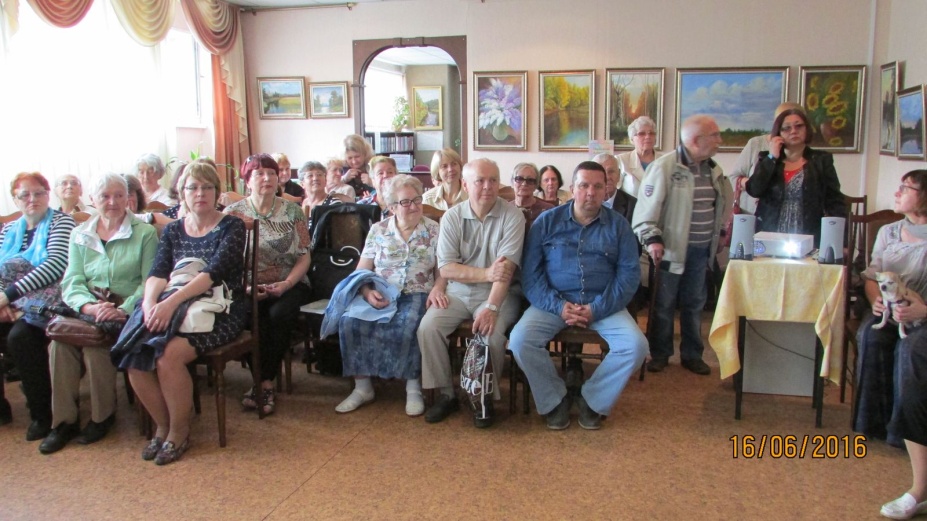 Наиболее интересные мероприятия
2016 года
В Запорожской модельной сельской библиотеке Приозерского муниципального района состоялась встреча для библиотекарей  и читателей Сосновского   и Запорожского поселений
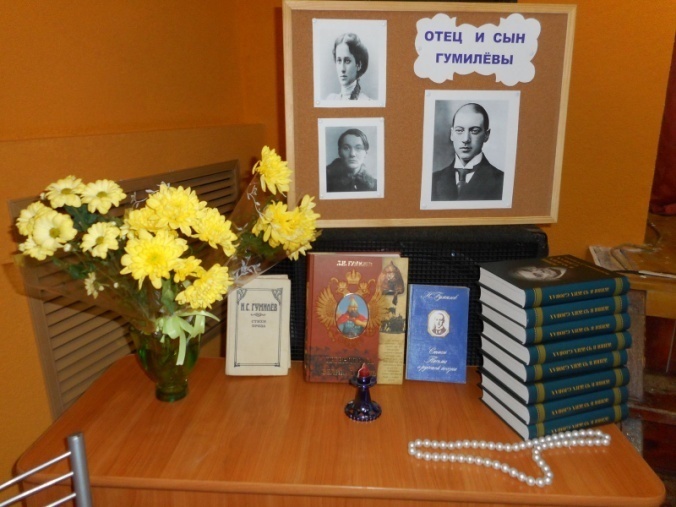 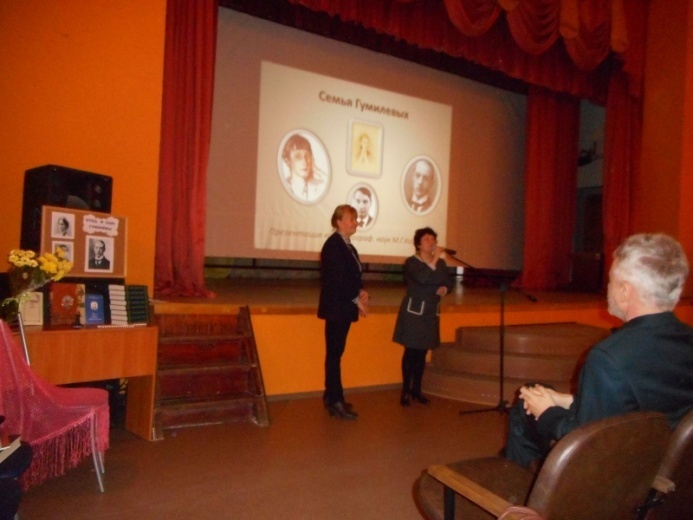 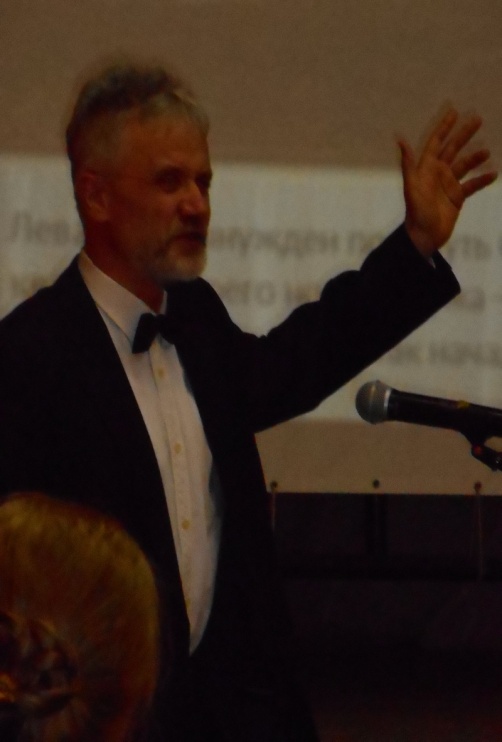 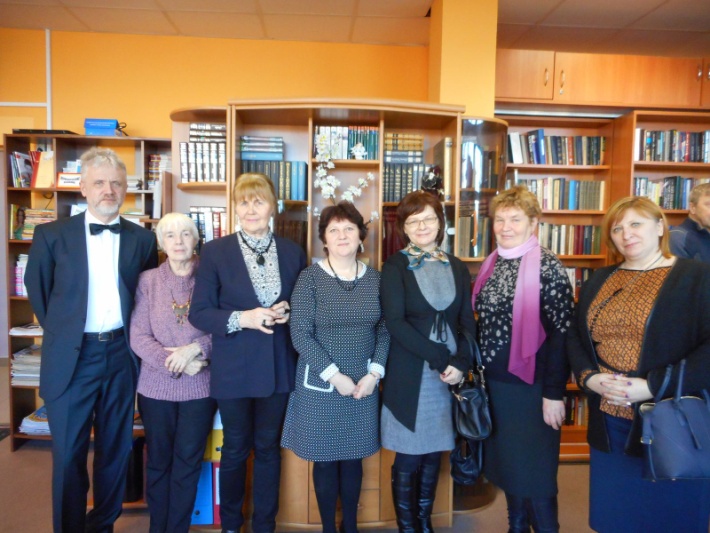 Наиболее интересные мероприятия
2016 года
Много интересных встреч прошло в библиотеках области с писателем, сценаристом, лауреатом Государственной премии РФ – 
Михаилом Николаевичем Кураевым.
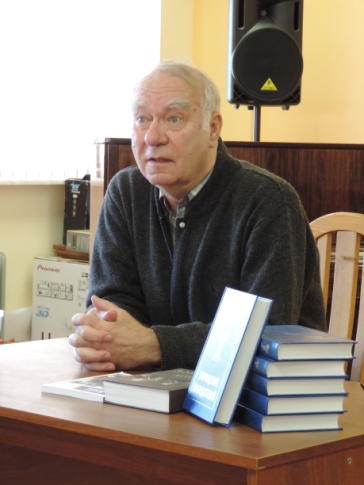 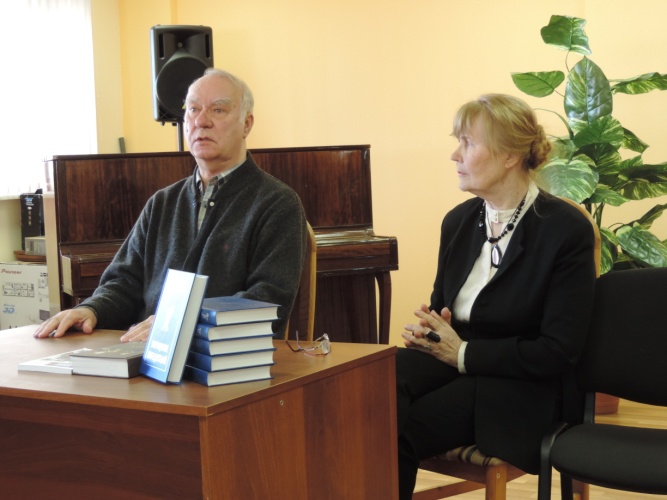 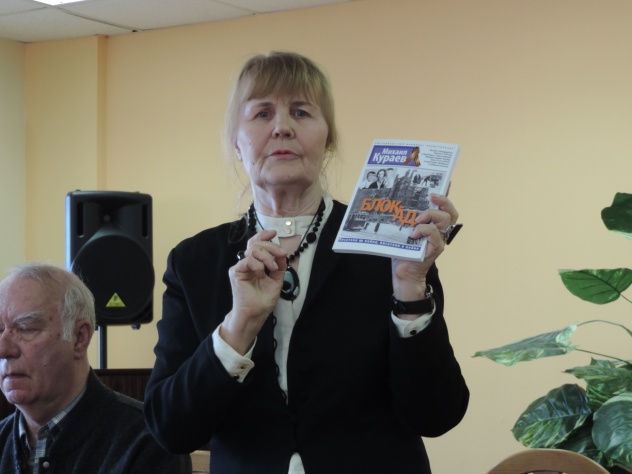 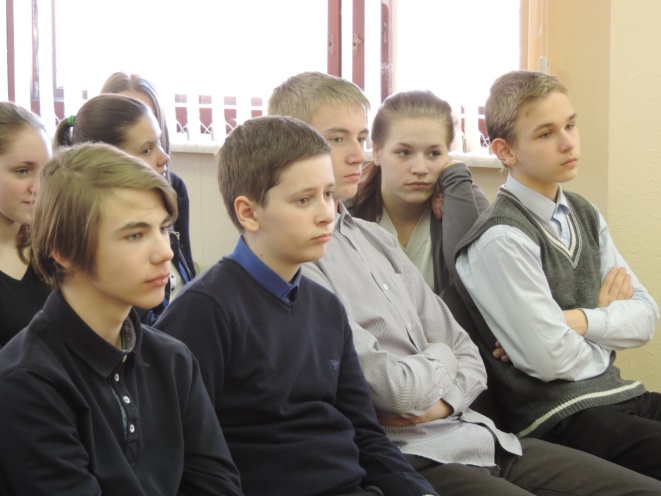 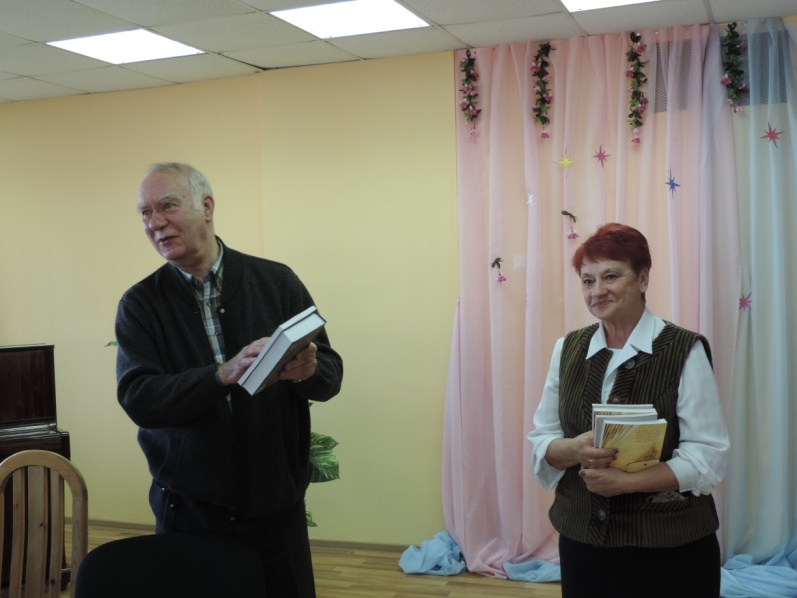 Наиболее интересные мероприятия
2016 года
В феврале 2016 года в читальном зале Приозерской  межпоселенческой библиотеки собрались поклонники творчества поэта, прозаика, актера, педагога – лауреата многих литературных премий –
 Алексея Анатольевича Шевченко.
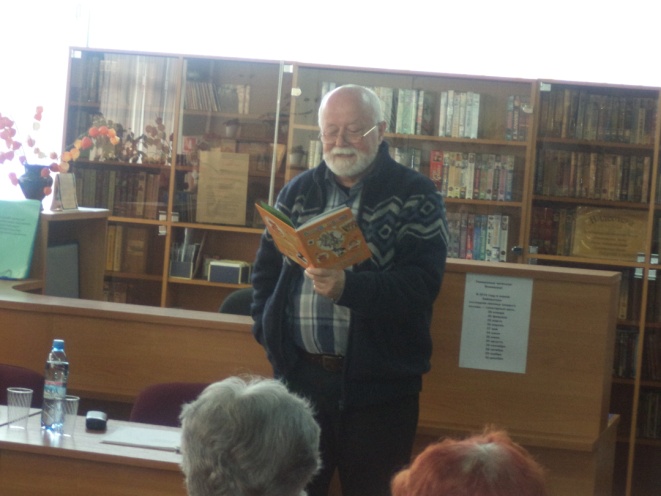 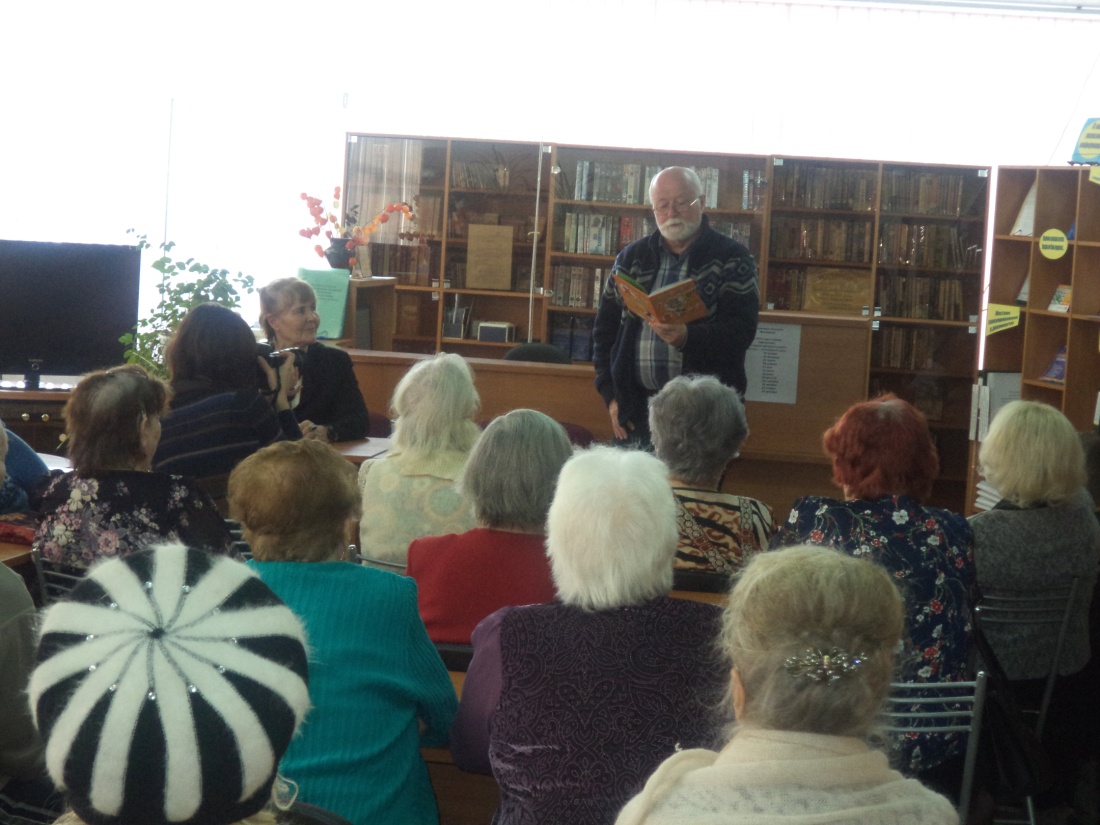 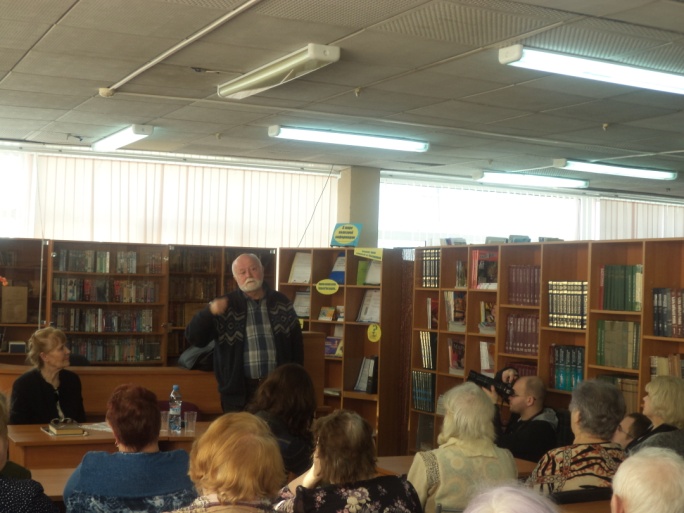 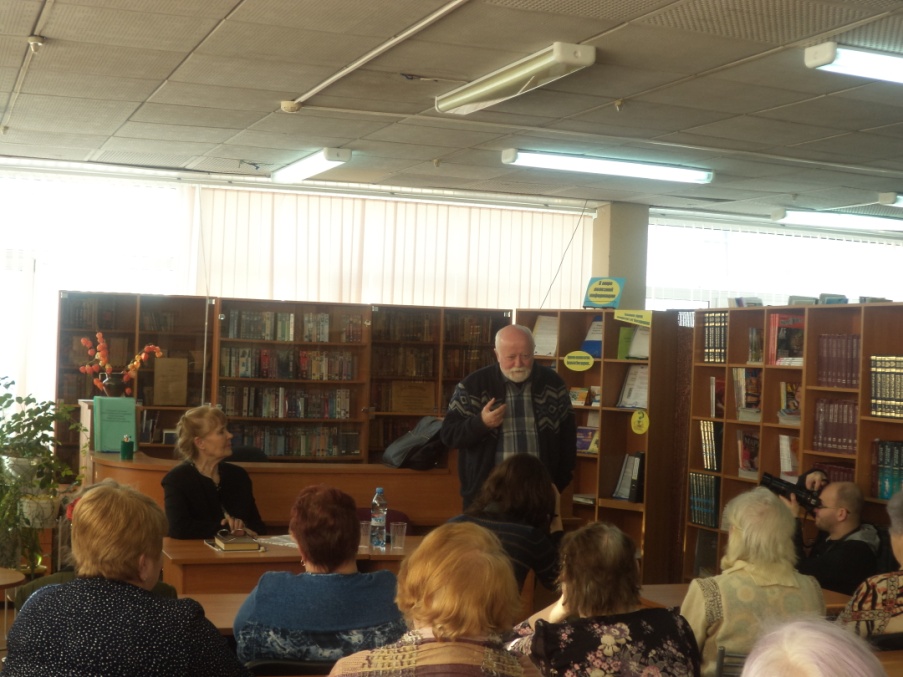 Наиболее интересные мероприятия
2016 года
МБА ЛОУНБ совместно с музеем Л. Н. Гумилева, артистом филармонии
 Д. Ефименко и Т.И. Ковальковой-Охапкинкой организовали  встречу с читателями Токсовской поселковой библиотеки 
Всеволожского муниципального района
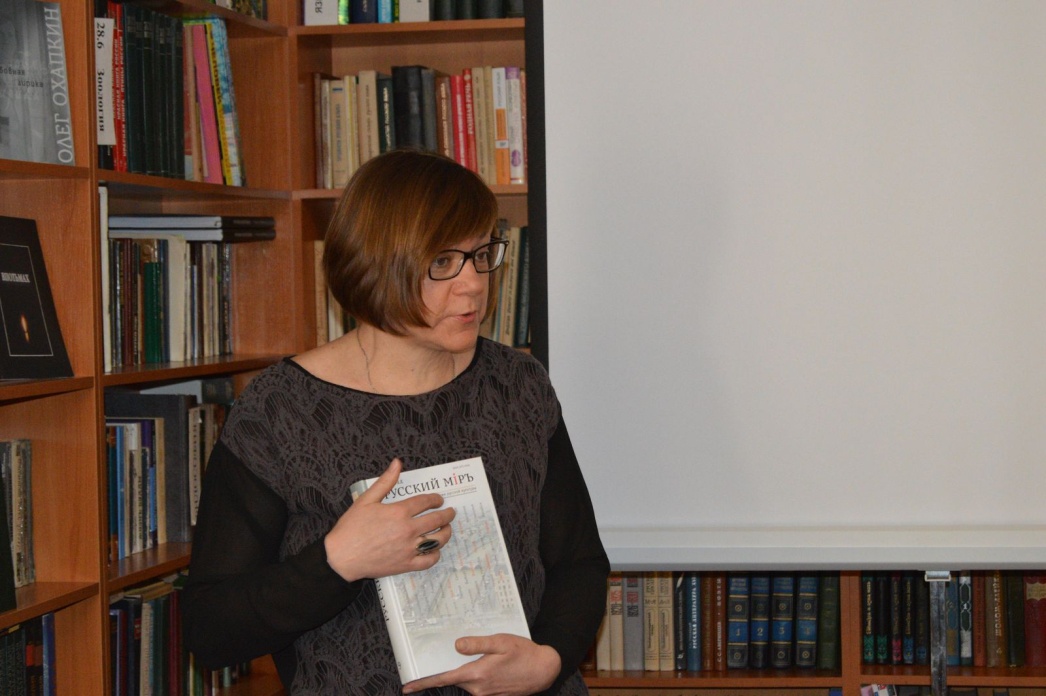 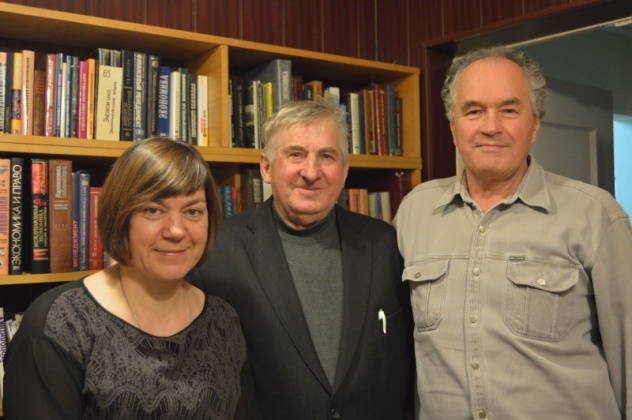 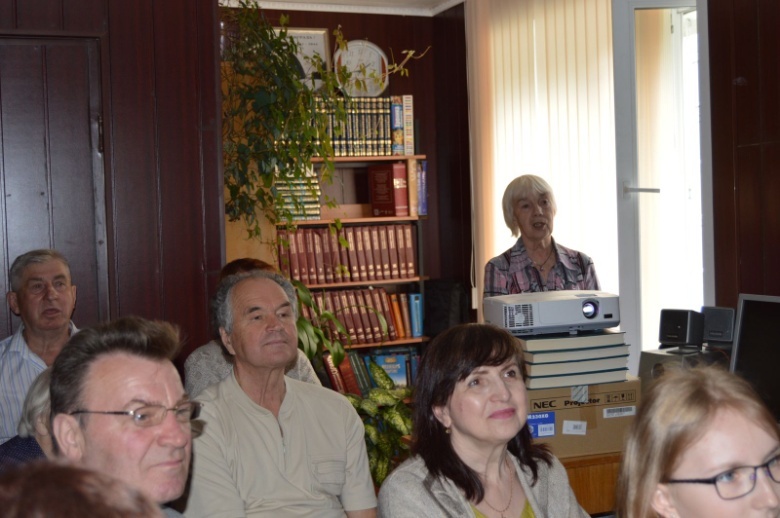 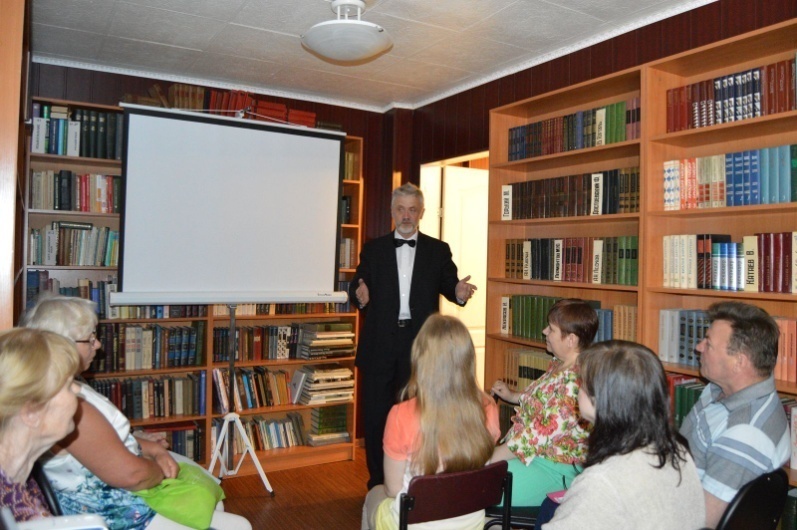 Наиболее интересные мероприятия
2016 года
К 90 – летию со дня рождения Юрия Григорьевича Слепухина
20 апреля 2016 года МБА ЛОУНБ совместно с Благотворительным Фондом им. Ю.Г. Слепухина и Подпорожской центральной районной библиотекой организовали встречу с читателями города Подпорожье.
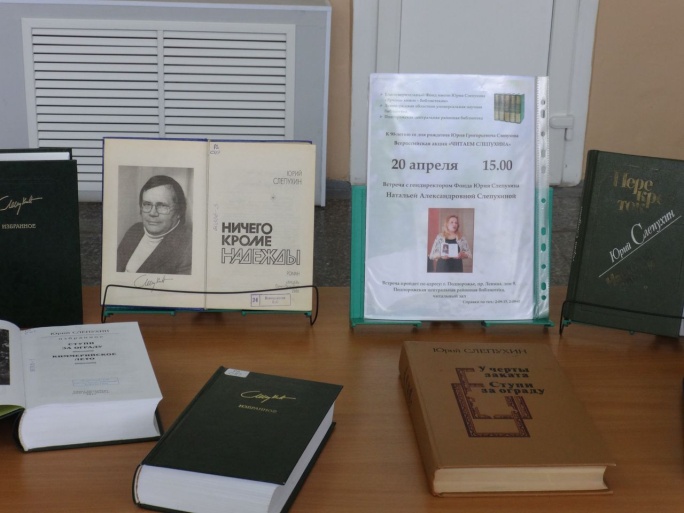 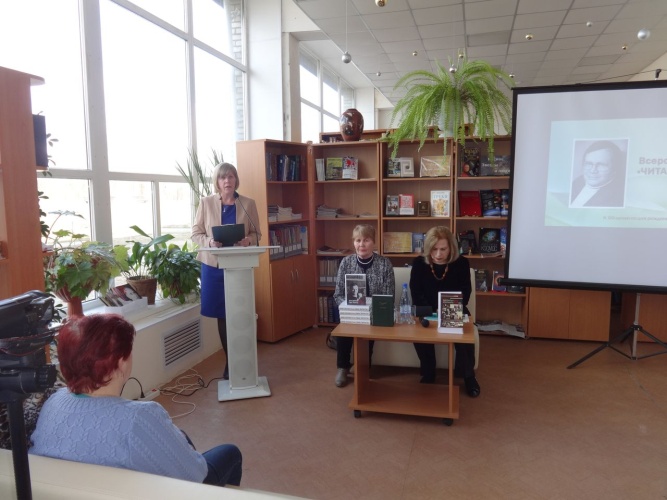 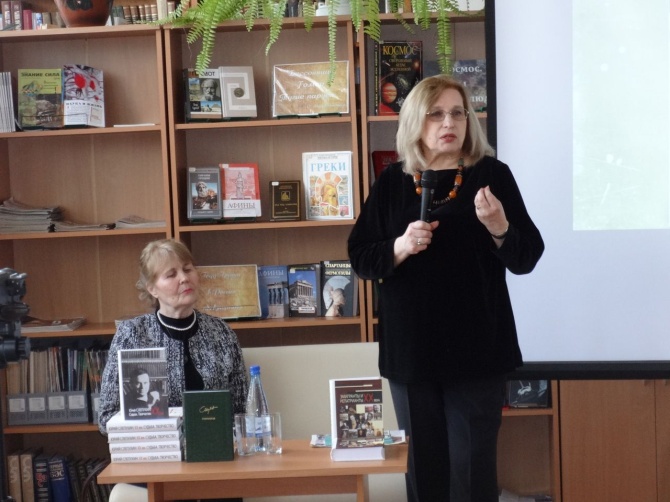 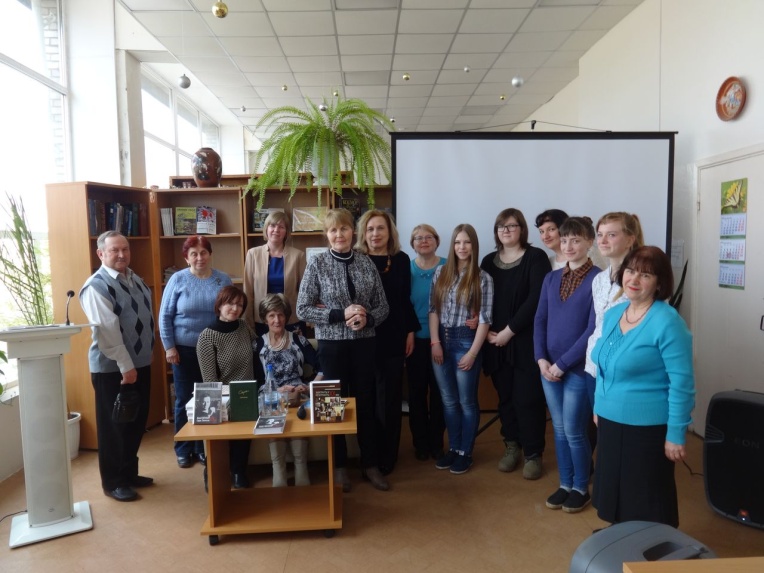 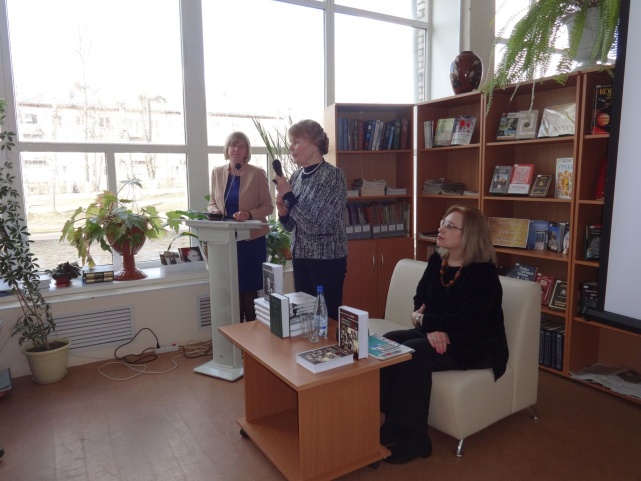 Наиболее интересные мероприятия
2016 года
12 апреля 2016 года в рамках проекта была организована встреча с Мариной Козыревой, создательницей музея Льва Гумилева
 в Санкт-Петербурге и мастером художественного слова
 Дмитрием Ефименко
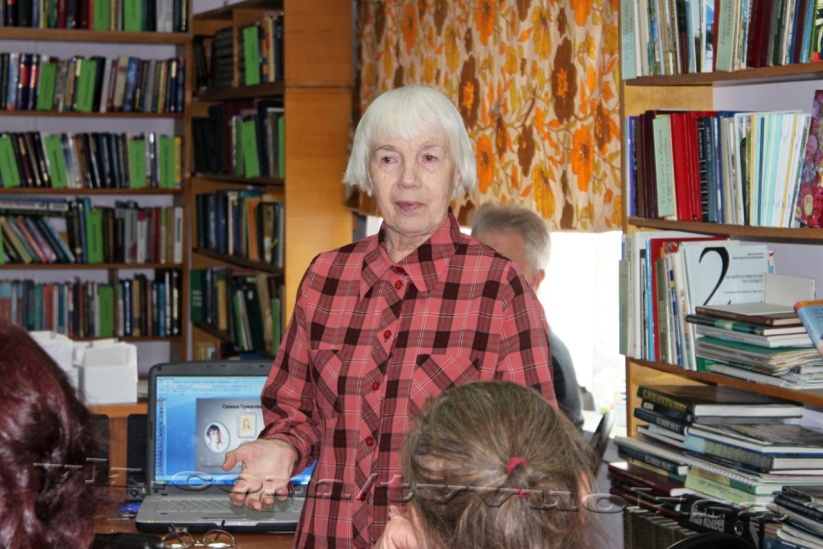 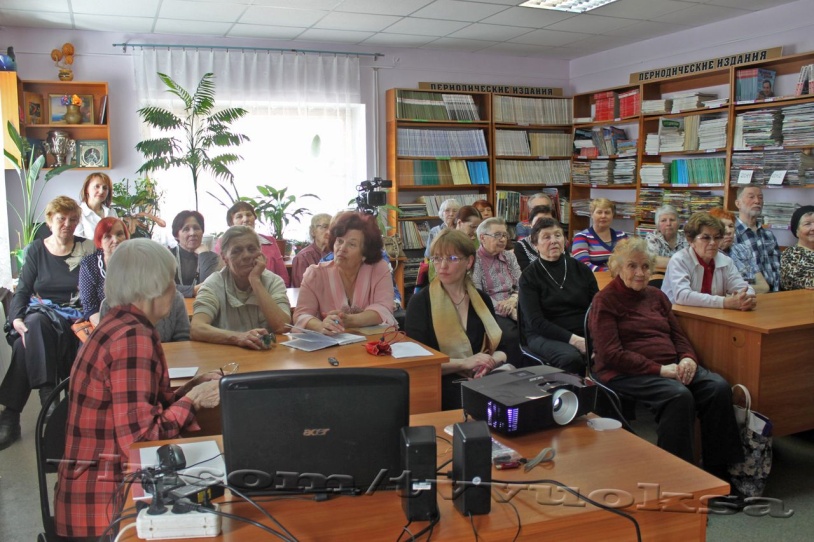 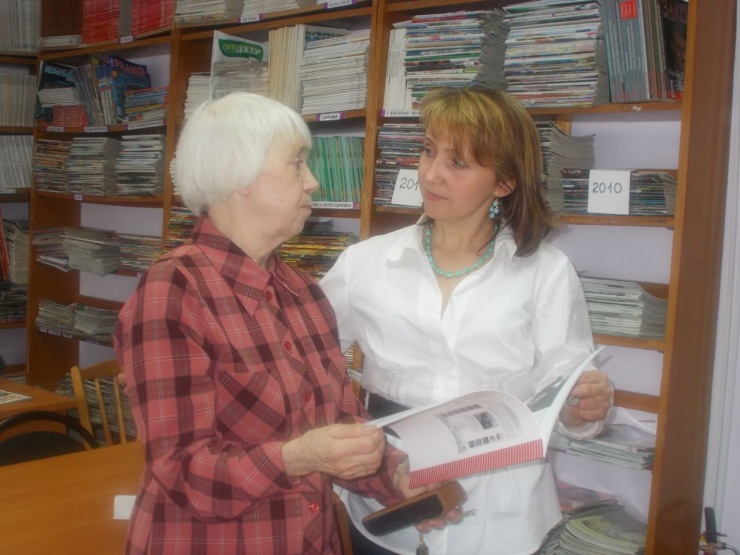 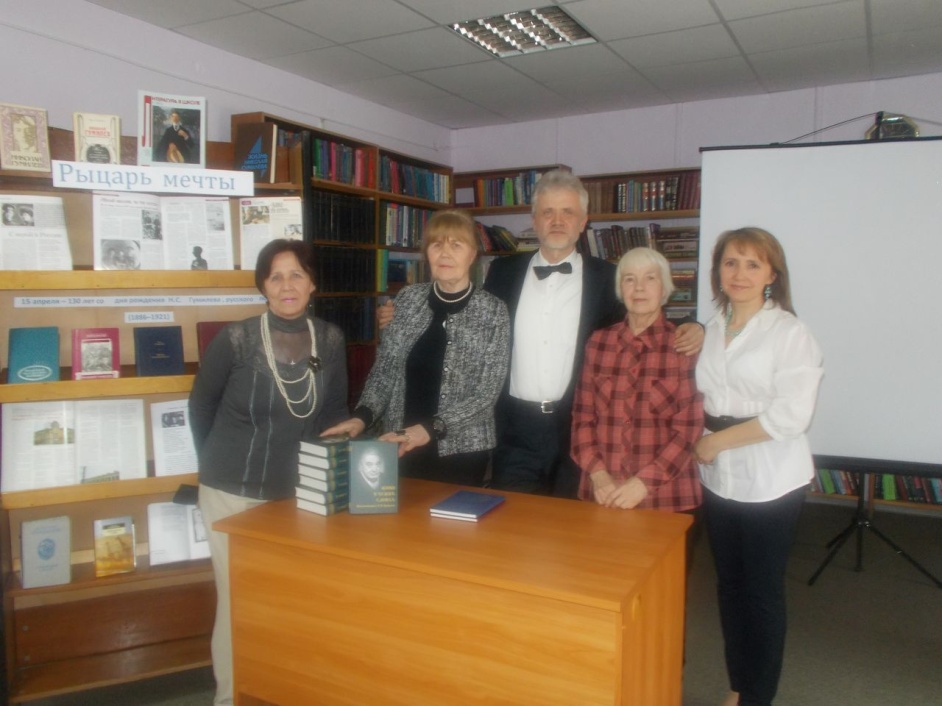 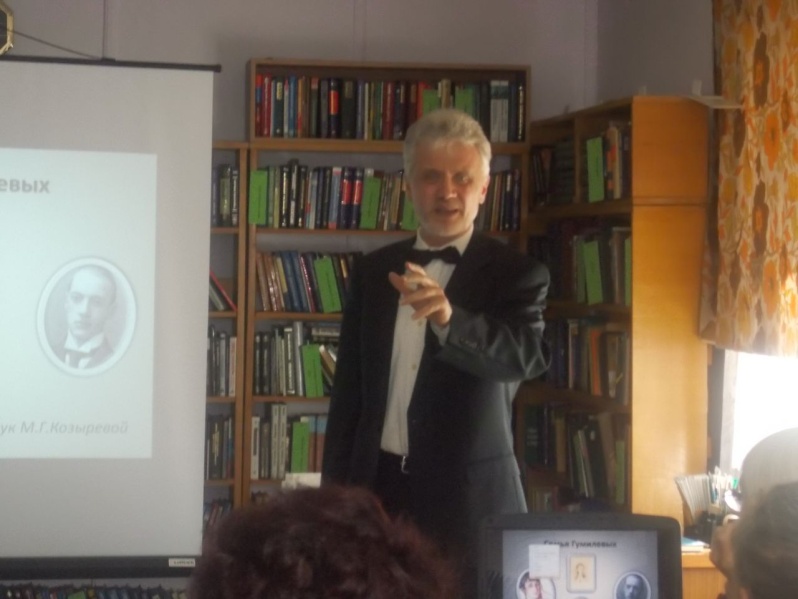 Наиболее интересные мероприятия
2016 года
06 июля 2016 года МБА ЛОУНБ совместно  с Татьяной Ивановной Ковальковой-Охапкиной – вдовой поэта Олега Александровича Охапкина, организовали презентацию нескольких книг о жизни и творчестве
 Олега Охапкина (1944-2008гг.) в Светогорской городской библиотеке Выборгского муниципального района Ленинградской области.
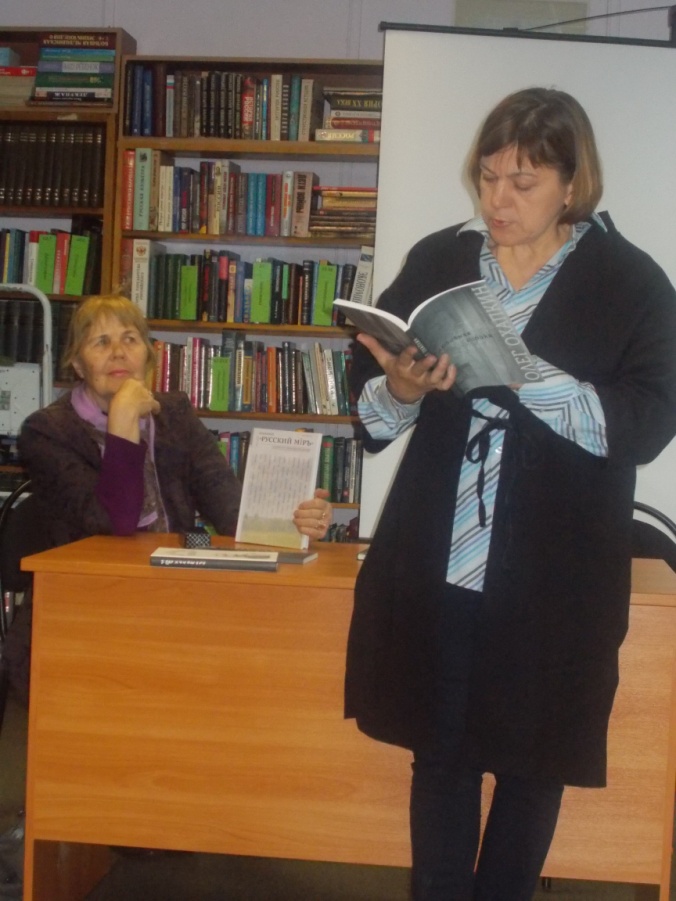 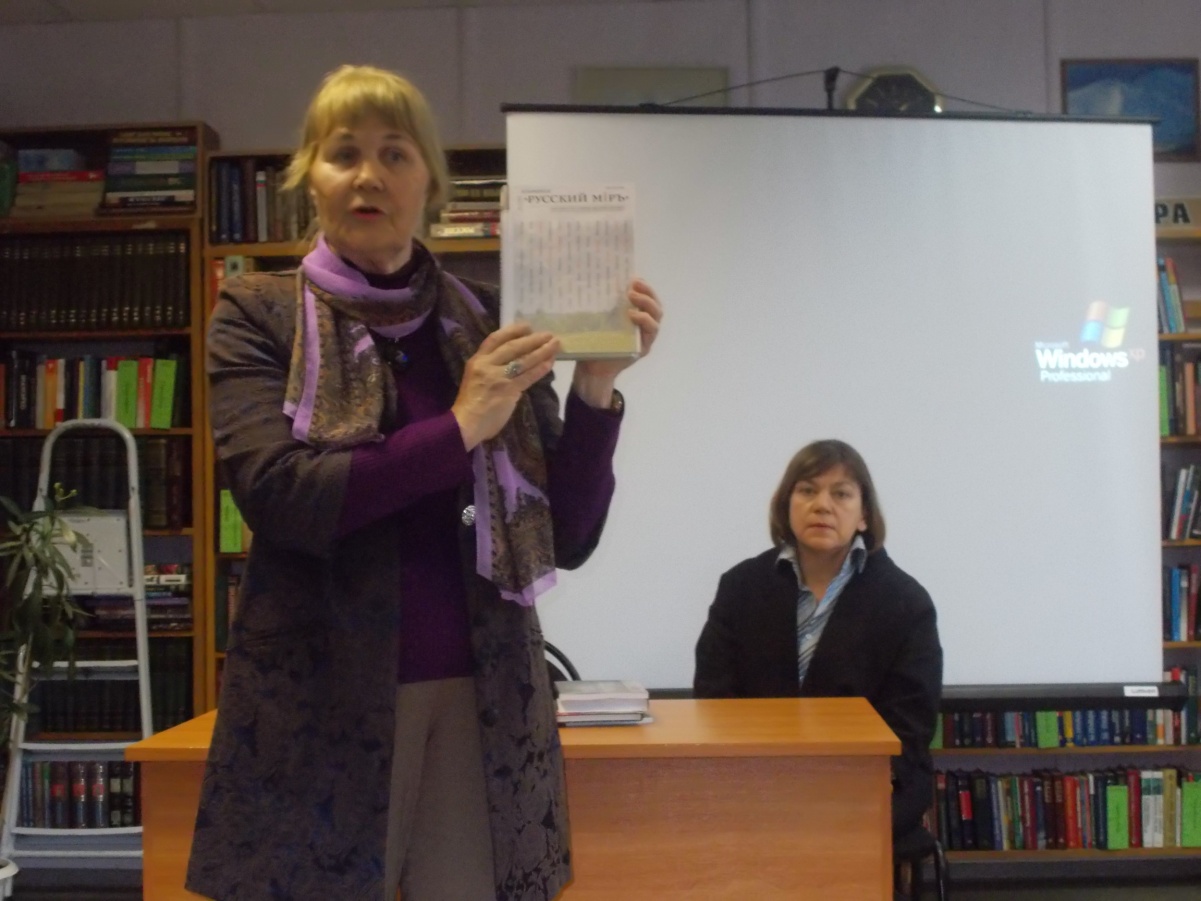 Наиболее интересные мероприятия
2016 года
МБА ЛОУНБ и ассоциация «Русская Культура» совместно с Ломоносовской районной  библиотекой организовали презентацию альманаха «Русский Мiръ» для читателей и библиотекарей Ломоносовского муниципального района.
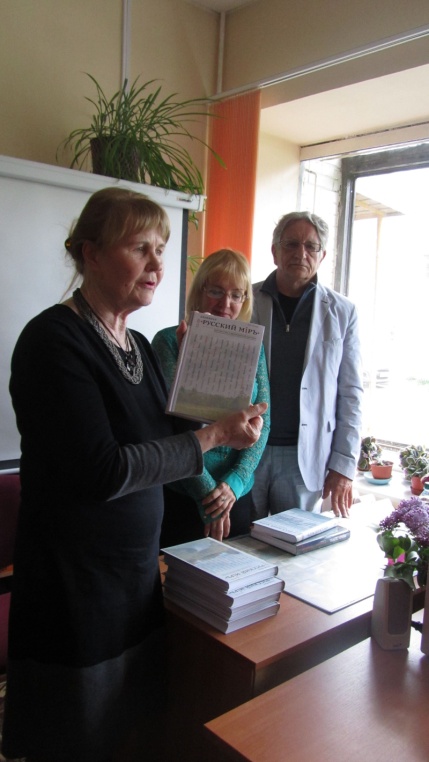 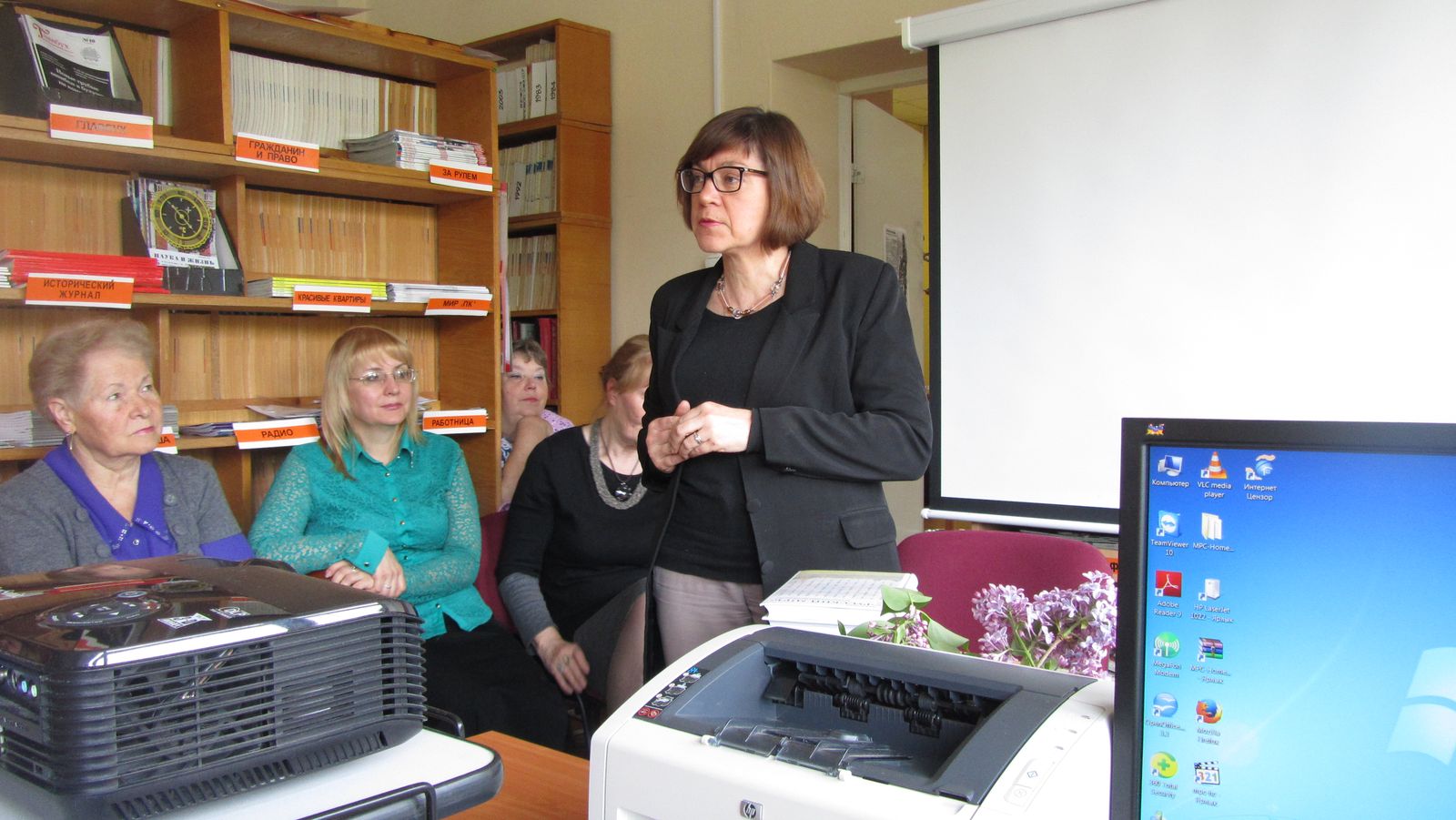 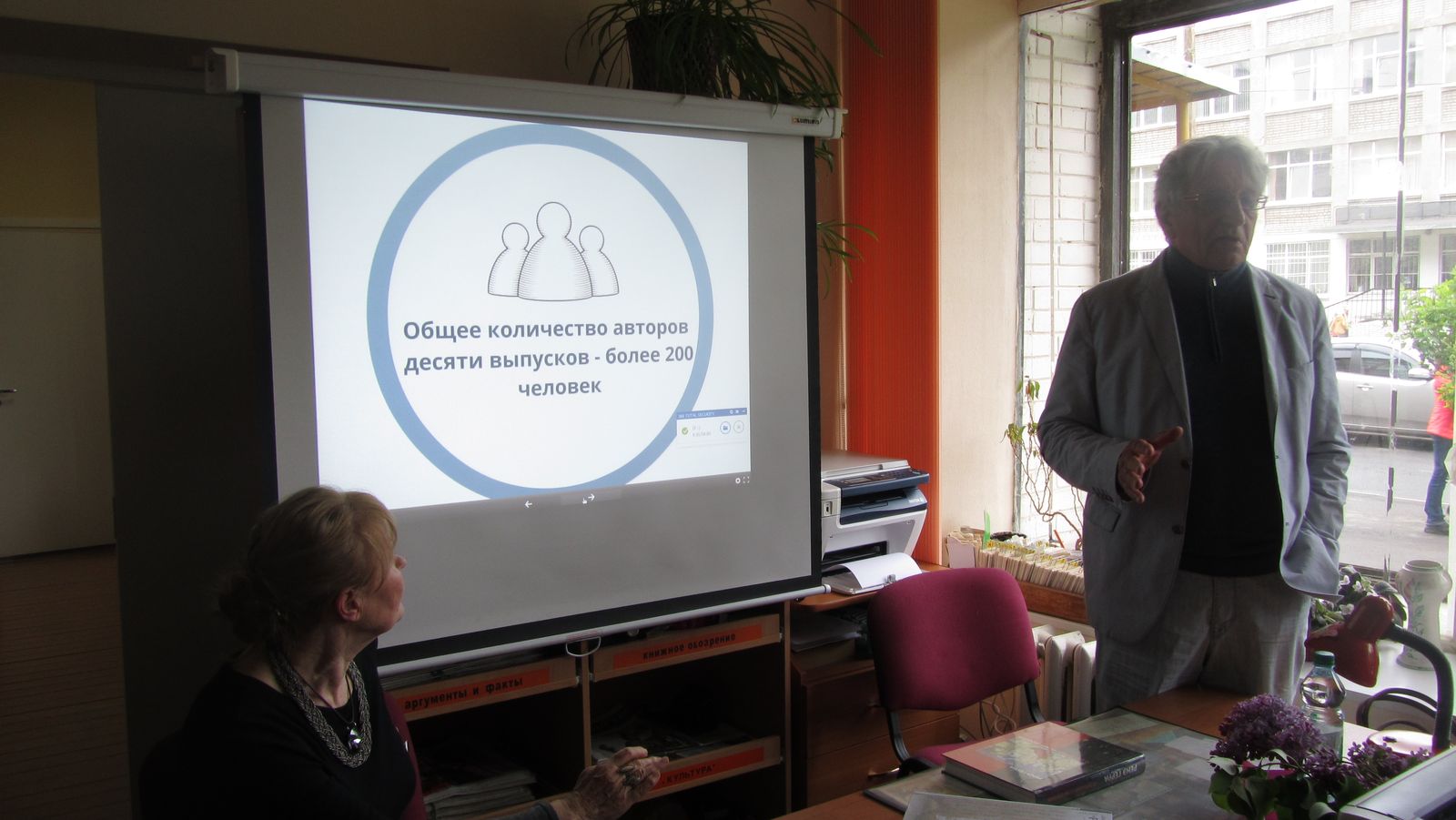 Наиболее интересные мероприятия
2016 года
07 апреля 2016 года МБА ЛОУНБ совместно  с НП «Русская культура» организовали безвозмездную передачу альманаха «Русский мiръ» Выборгской ЦГБ им. А.Аалто и Выборгской  межпоселенческой библиотеке.
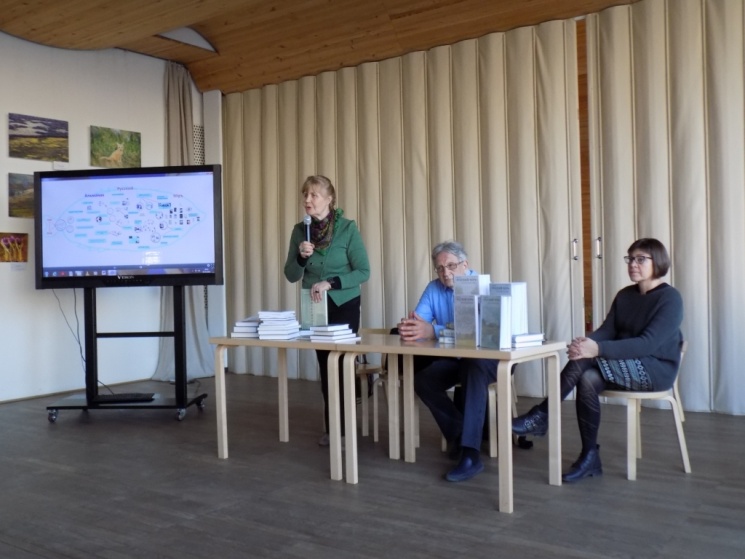 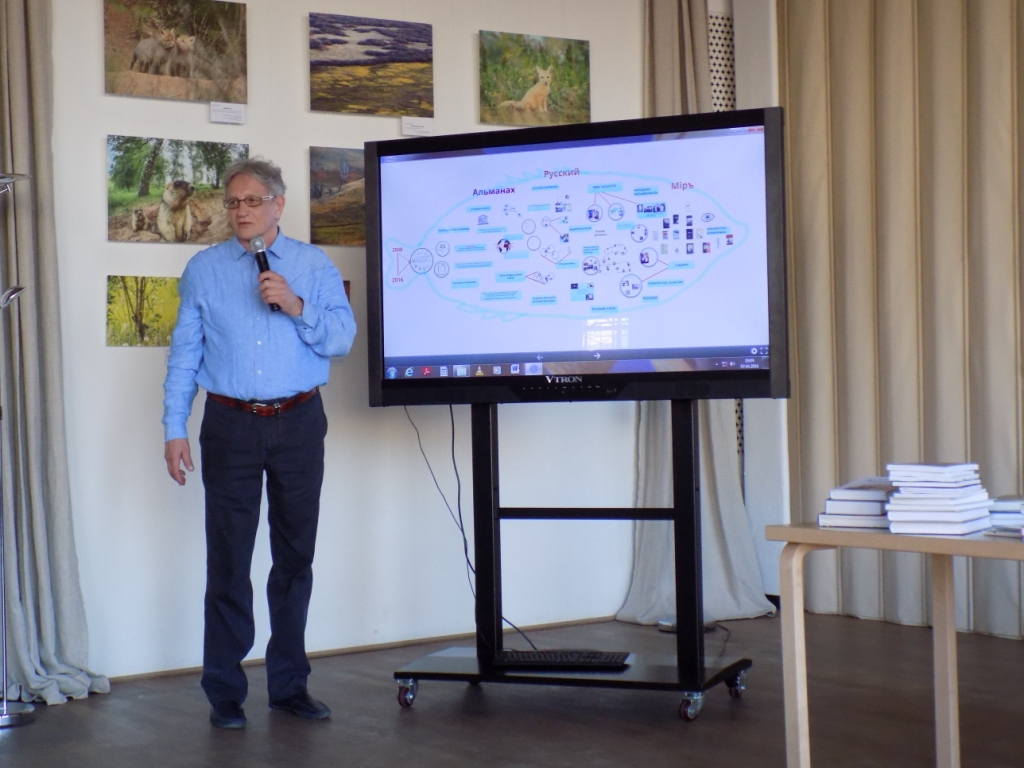 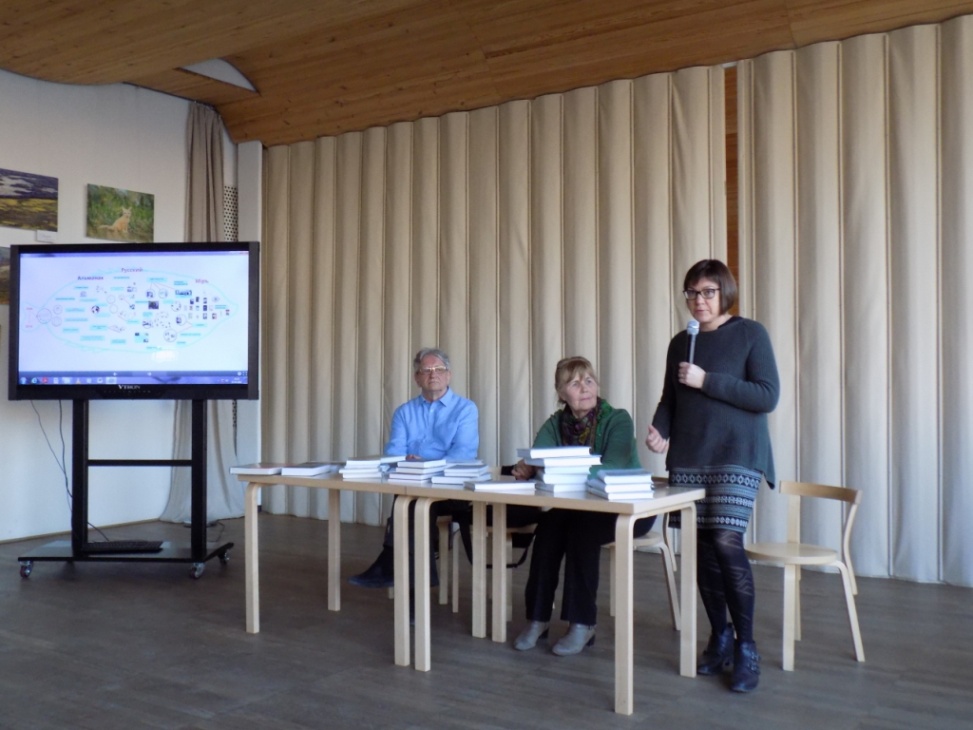 Наиболее интересные мероприятия
2016 года
06 сентября 2016 года МБА ЛОУНБ  организовал
для читателей Романовской сельской библиотеки Всеволожского муниципального района презентацию
 новых книг о жизни и творчестве Петербургского (Ленинградского) поэта Олега Александровича Охапкина
(1944 – 2008)  и альманаха «Русский Мiръ»
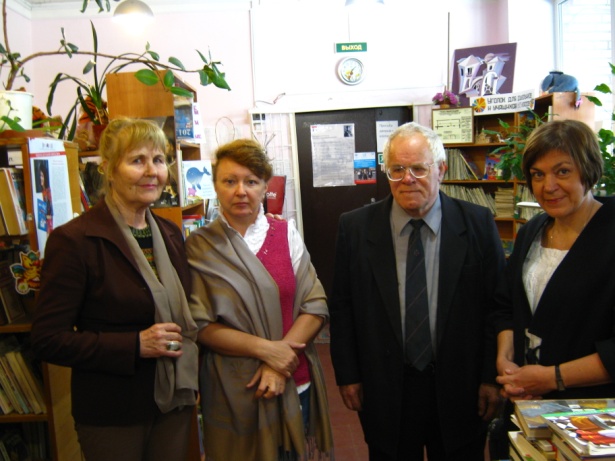 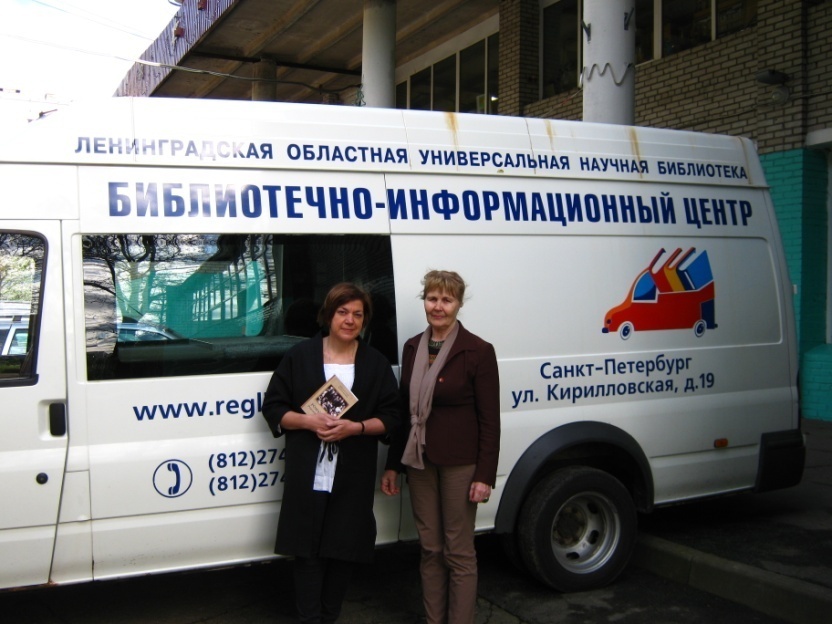 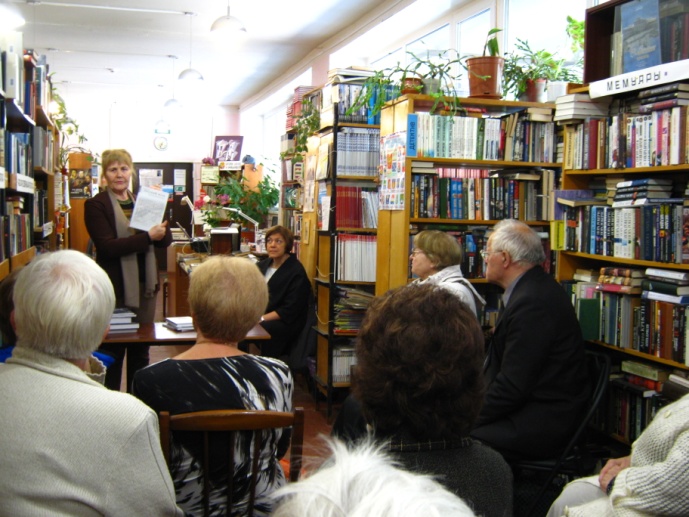 Наиболее интересные мероприятия
2016 года
В Тосненской МЦБС на обучающем  семинаре библиотекарей района состоялась встреча с доктором филологических наук, 
профессором кафедры русской литературы РГПУ им. А.И. Герцена
 Марией Александровной Черняк.
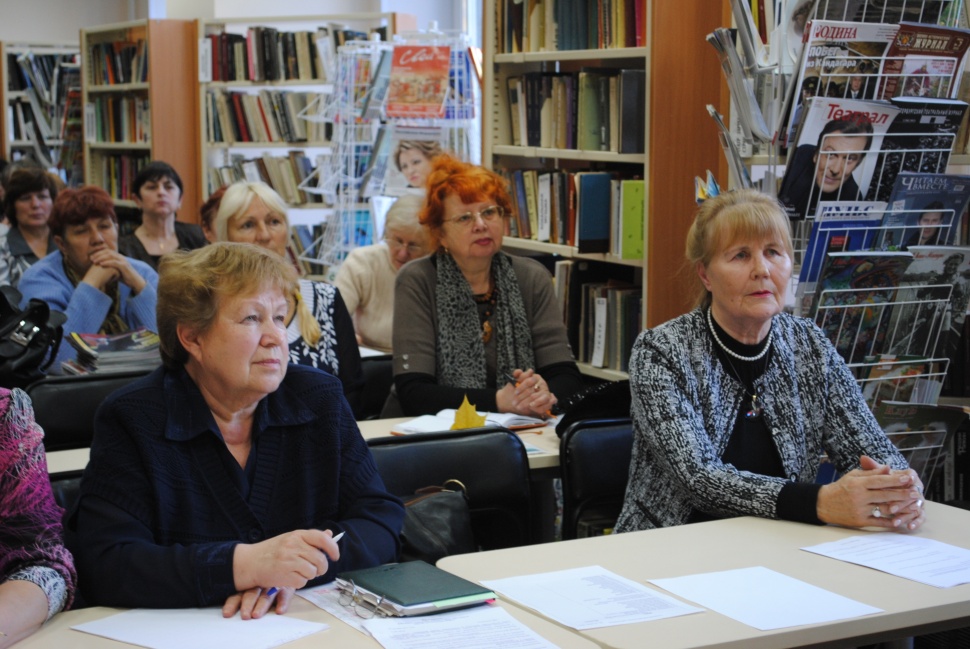 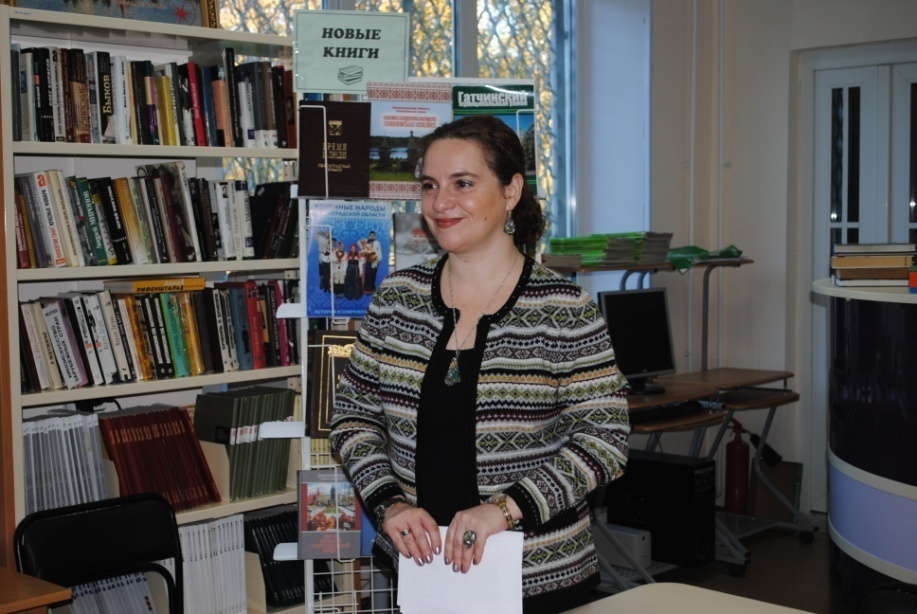 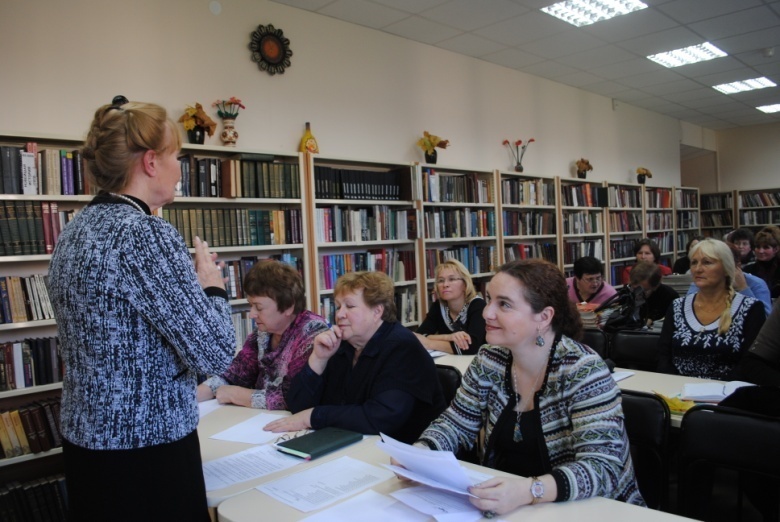 Наиболее интересные мероприятия
2016 года
Сектор МБА ЛОУНБ для читателей и жителей г. Кировска провели встречу с издателем Альманаха «Русский мiръ» Дмитрием Александровичем Ивашинцовым и Татьяной Ивановной Ковальковой-Охапкиной
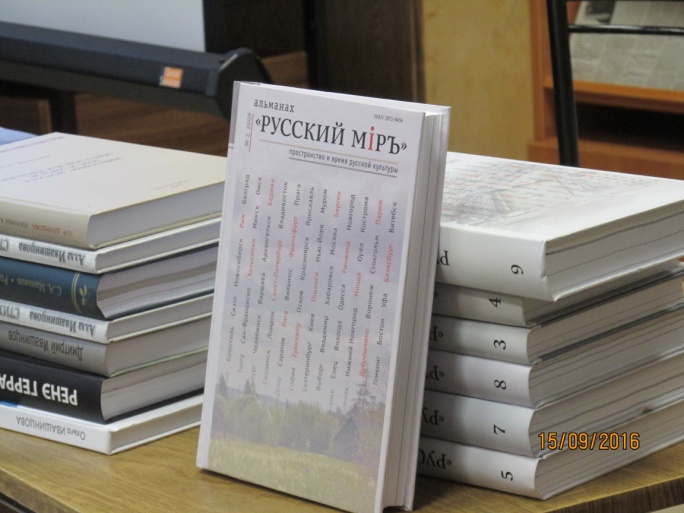 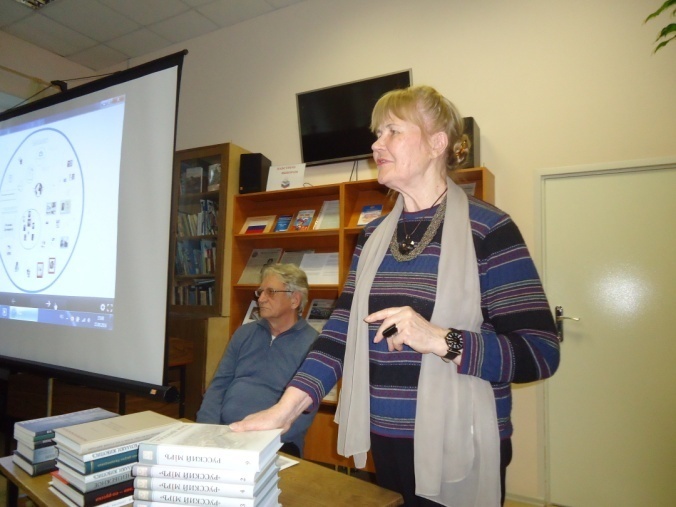 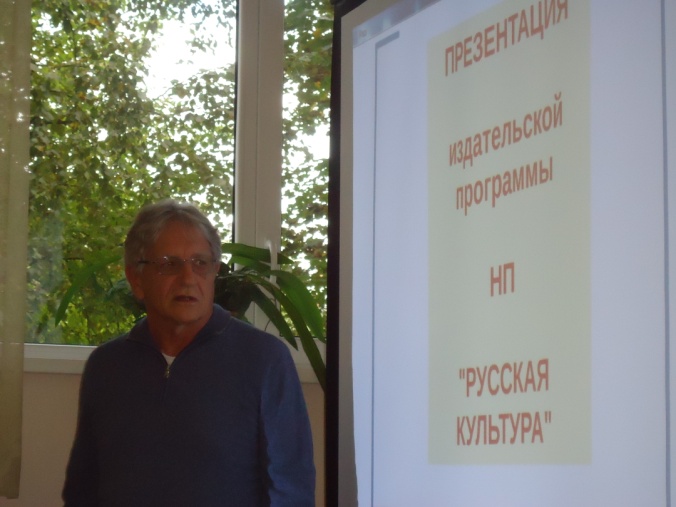 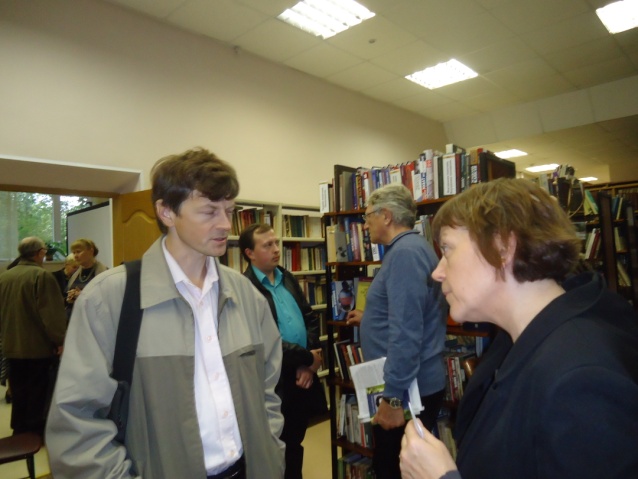 Планы
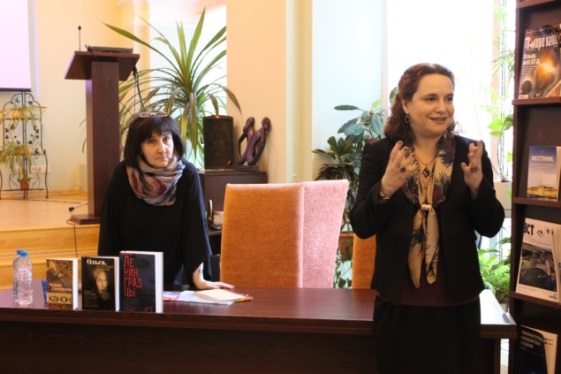 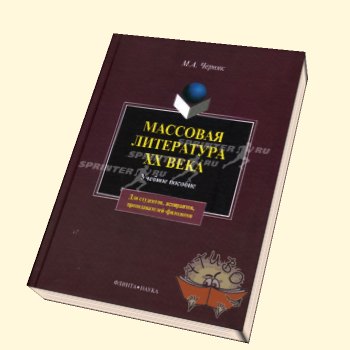 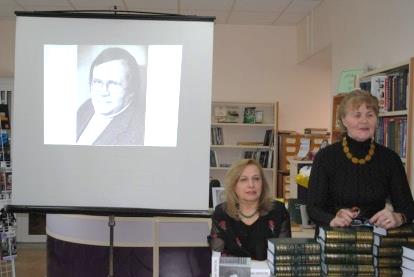 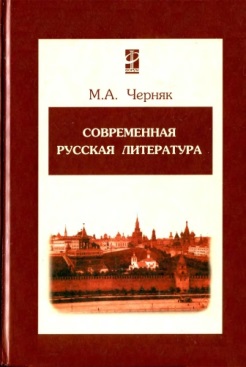 Наши проекты – это
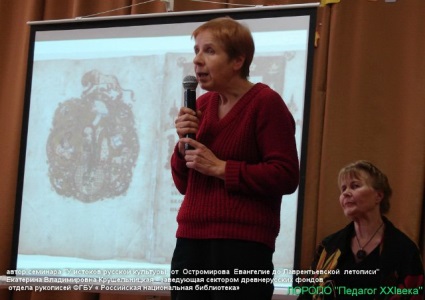 путь современных российских писателей 
к читателям XXI ВЕКА
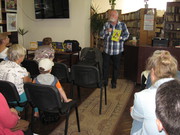 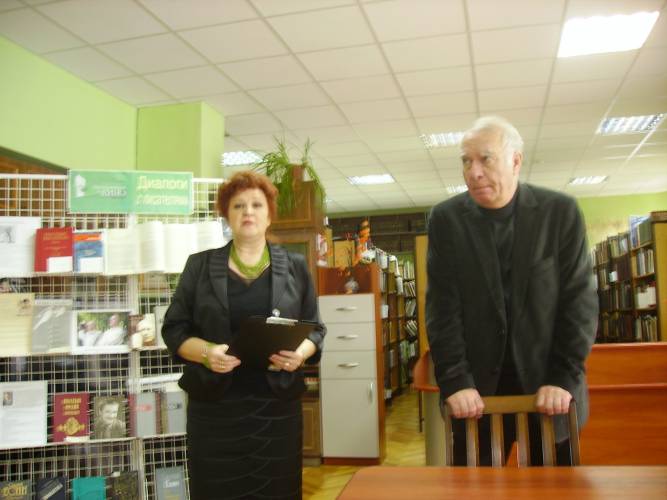 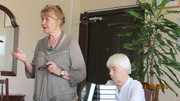 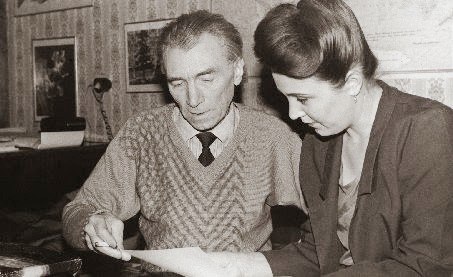 Контактная информация:
ЛЕНИНГРАДСКАЯ ОБЛАСТНАЯ УНИВЕРСАЛЬНАЯ НАУЧНАЯ БИБЛИОТЕКА191144 Санкт-Петербург, 
ул. Кирилловская, 19
тел.: (812) 274-97-64, 
факс: (812) 274-73-20 
E-mail : mba.reglib@mail.ru
Спасибо за внимание!